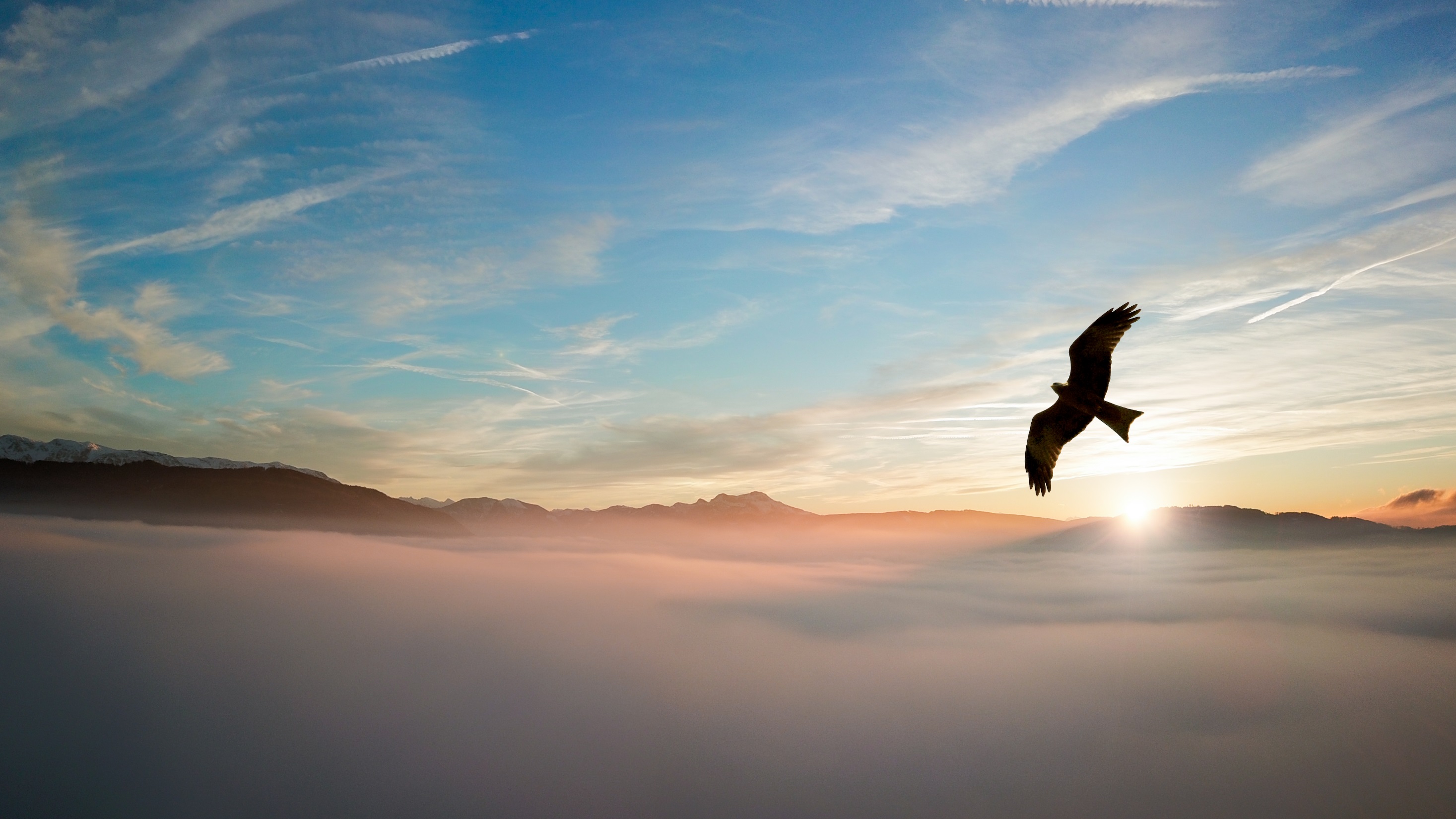 Changzhou haolilai Photo-Electricity Scientific and Technical Co.,Ltd
HLL is a long-term focus R&D and manufacturing of high precision of optics.                                                With more than 20 years of experience in the production of laser optics, auto optics and                      optics for semiconductor industry, we received highly customer satisfaction rate around the world.
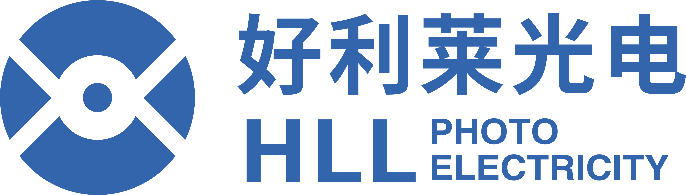 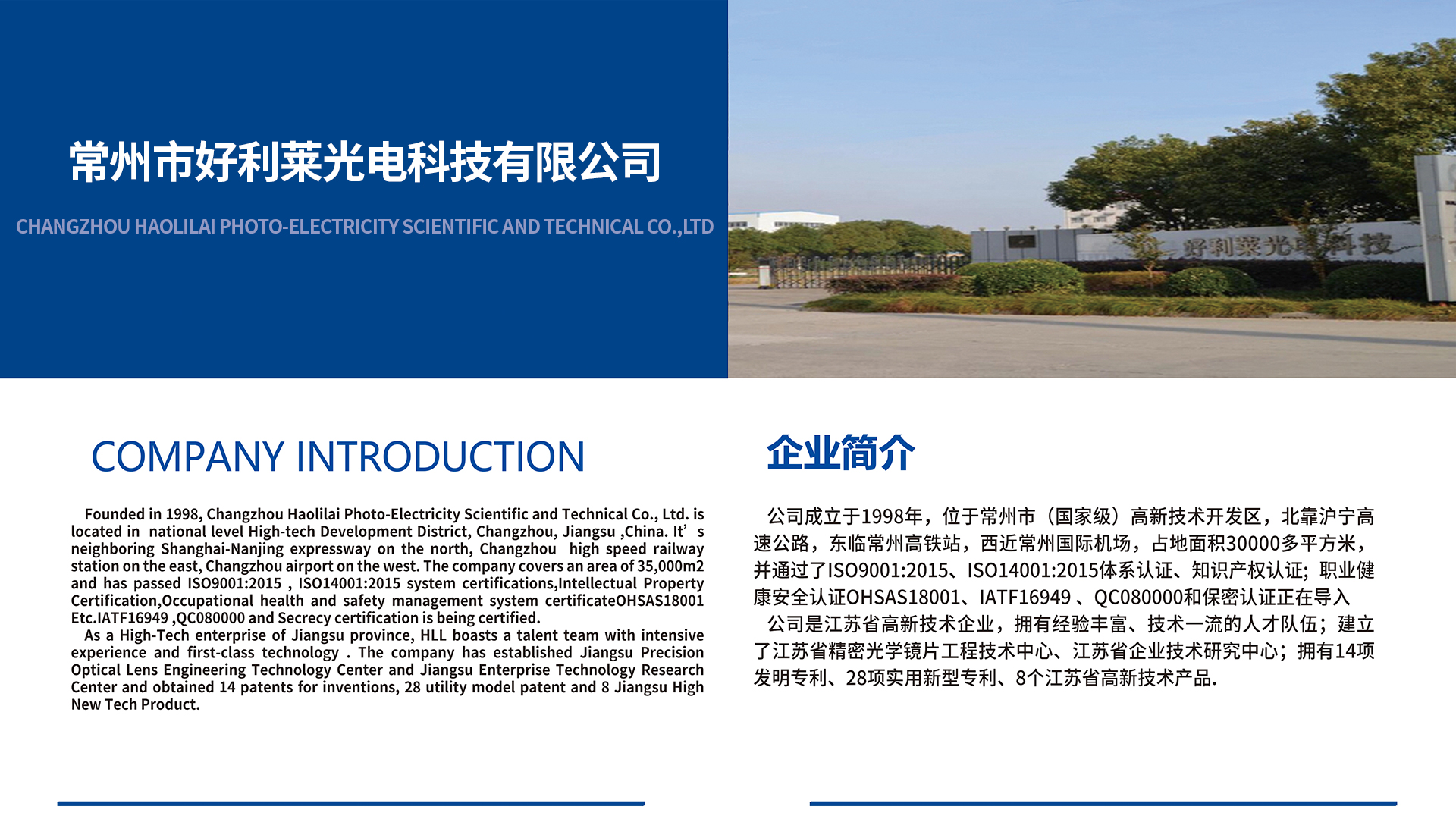 Founded in 1998, HLL is located in  national level High-tech Development District, Changzhou, Jiangsu ,China. It’s neighboring Shanghai-Nanjing expressway on the north, Changzhou high speed railway station on the east, Changzhou airport on the west. HLL covers an area of 30,000m2 and has passed the system certification such as ISO9001:2015, ISO14001:2015, and IATF16949.
      As a High-Tech enterprise of Jiangsu province, HLL boasts a talent team with intensive experience and first-class technology . HLL has established Jiangsu Precision Optical Lens Engineering Technology Center and Jiangsu Enterprise Technology Research Center and obtained multiple patents for inventions, multiple utility model patent and multiple Jiangsu High New Tech Product. 
     HLL mainly develops and produces various precision optical components.Focus on laser optics, auto optics , semiconductor industry and consumer optics.HLL will strive to become a benchmark in China's optical industry.
公司成立于1998年，位于常州市（国家级）高新技术开发区，北靠沪       宁高速公路，东临常州高铁站，西近常州国际机场，占地30000多平方米，并通过 了ISO9001:2015、ISO14001:2015 、IATF16949 等体系认证。
      公司是江苏省高新技术企业，拥有经验丰富、技术一流的人才队伍；建     立了江苏省精密光学镜片工程技术中心、江苏省企业技术研究中心；拥有多项发明专利、多项实用新型专利、多个江苏省高新技术产品。
      公司主要研发和生产各类精密光学元器件，产品广泛应用于消费类光学、车载光学、激光光学、半导体等领域，努力打造成为中国光学行业的标杆。
企业简介
COMPANY INTRODUCTION
1998
2006
历史沿革Compan y  Company History
2008
2009
2011
HLL 公司成立，主要生产各类球面透镜。
HLL was established in 1998, mainly produces various types of spherical lenses.
新厂房投入使用并通过IS09001:2004 体系认证。
 Move to the new plant and pass the system certification of lS09001:2004.
通过ISO14001:2008 体系认证。
Pass the system certification of ISO14001:2008.
申报4-6英寸蓝宝石衬底基片及其制备技术项目，被评为江苏省民营科技企业。
Apply for 4-6 inch sapphire wafer and its manufacturing technology project.Been identified as Jiangsu Private Technology Company.
获得 5 项发明专利、1项实用新型专利，2个常州市高新技术产品、1个江苏省高新技术产品，建立江苏省精密光学镜片工程技术研究中心。
Obtain 5 invention patents, One utility model patent2 new products been Identified as High-tech products of Jiang su and 1 new product been identified as High-tech products of Chang zhou.Jiang su precision optical lens Engineering Research Center was established.
2012
2014
2018
2020
2022
获得 2个江苏省高新技术产品，申报 2-6 英寸蓝宝石衬底片精密制造技术市支撑项目，被评为江苏省高新技术企业。
2 new products been Identified as High-tech products of Jiangsu Apply for 2-6 inch sapphire wafer precision manufacturing technology project.Been identified as Jiangsu High New Tech Enterprise.
获得4项江苏省高新技术产品，申报超光滑表面蓝宝石晶片半导体照明技术开发与应用- 市支撑项目。
4 new products been ldentified as High-tech products of Jiangsu;Apply for the development and application of ultra-smooth surface sapphire wafer semiconductor lighting technology project .
历史沿革Compan y  Company History
扩大了蓝宝石晶圆生产线产能；新增了玻璃晶圆、石英晶圆生产，获得1项江苏省高新技术产品申报：大尺寸超薄半导体晶圆的联合研发-国际合作项目。
Expand the sapphire wafer production and start produce glass wafer and fused silicawafer;1 new product been identified as High-tech products of Jiangsu; Apply for joint research and development of large-size ultra-thin semiconductor wafers - international cooperation project.
获得1项常州市高新技术产品；申报大尺寸光学半导体晶圆的研发- 市支撑项目。
1 new product been identified as High-tech products of Changzhou. Apply for large size optical semiconductor wafer R&dD project.
通过IS09001:2015、ISO14001:2015换证审核和IATF16949:2016体系认证。
Pass IS09001:2015, ISO14001:2015 certification review, and IATF16949:2016 system certification.
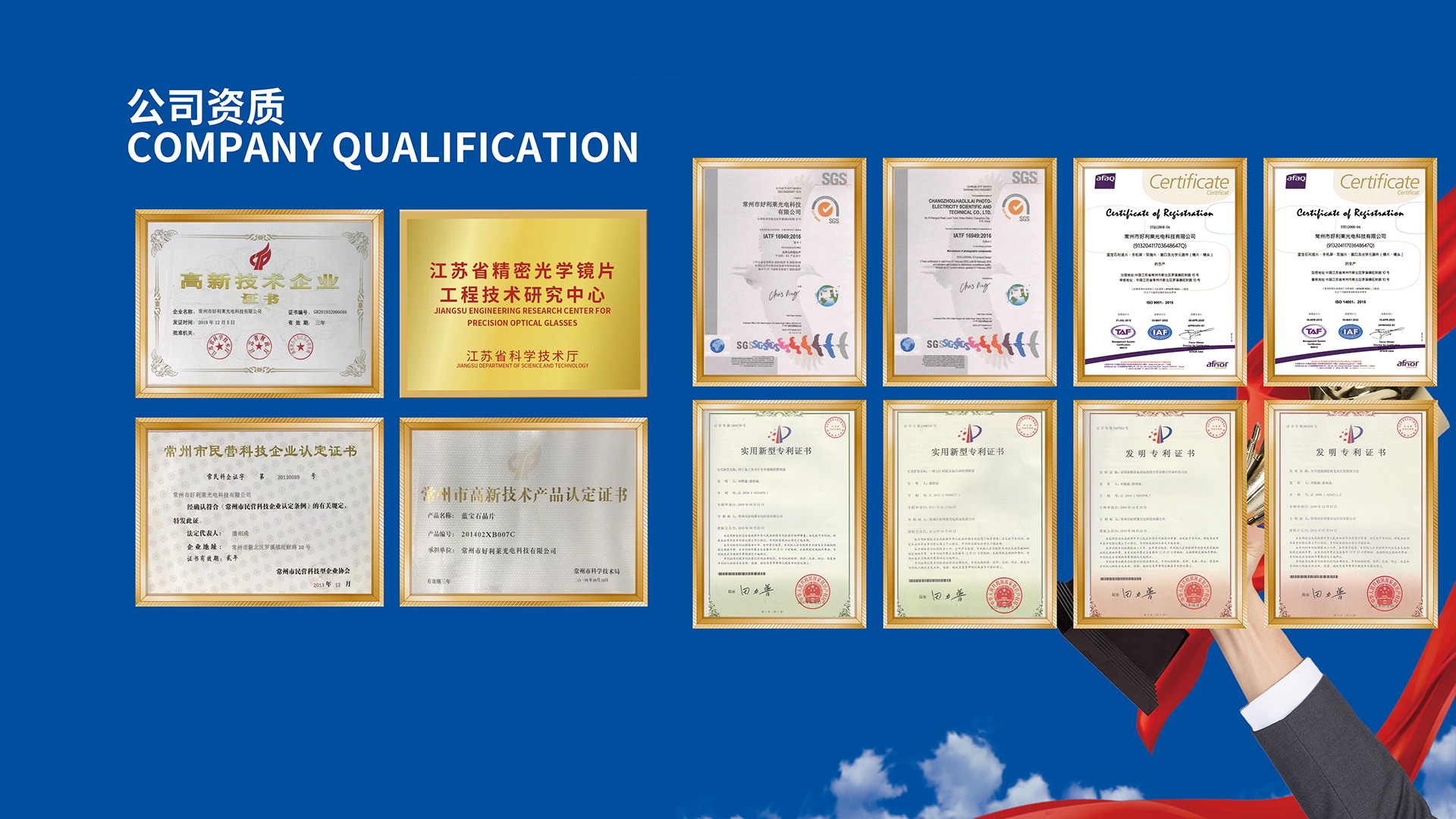 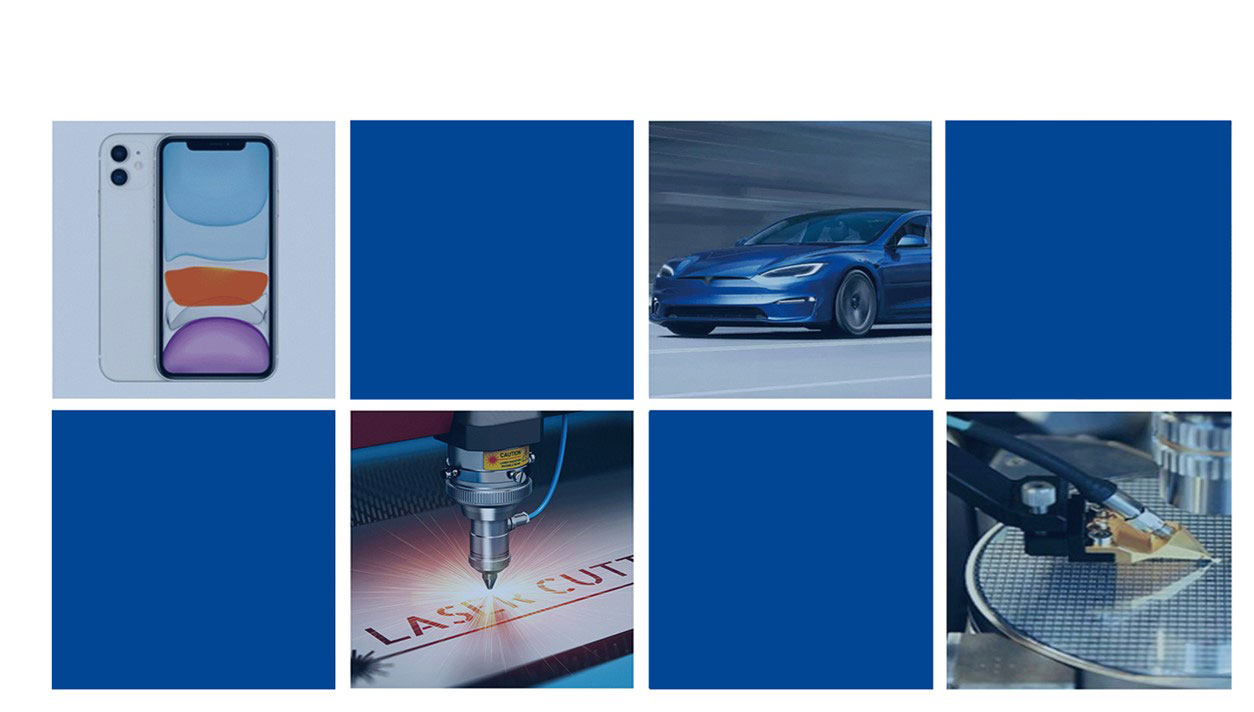 应用领域
 APPLICATION
半导体
Semiconductor
消费类光学
Consumer Optics
激光光学
Laser Optics
车载光学
Auto Optics
消费类光学领域
Consumer Optics
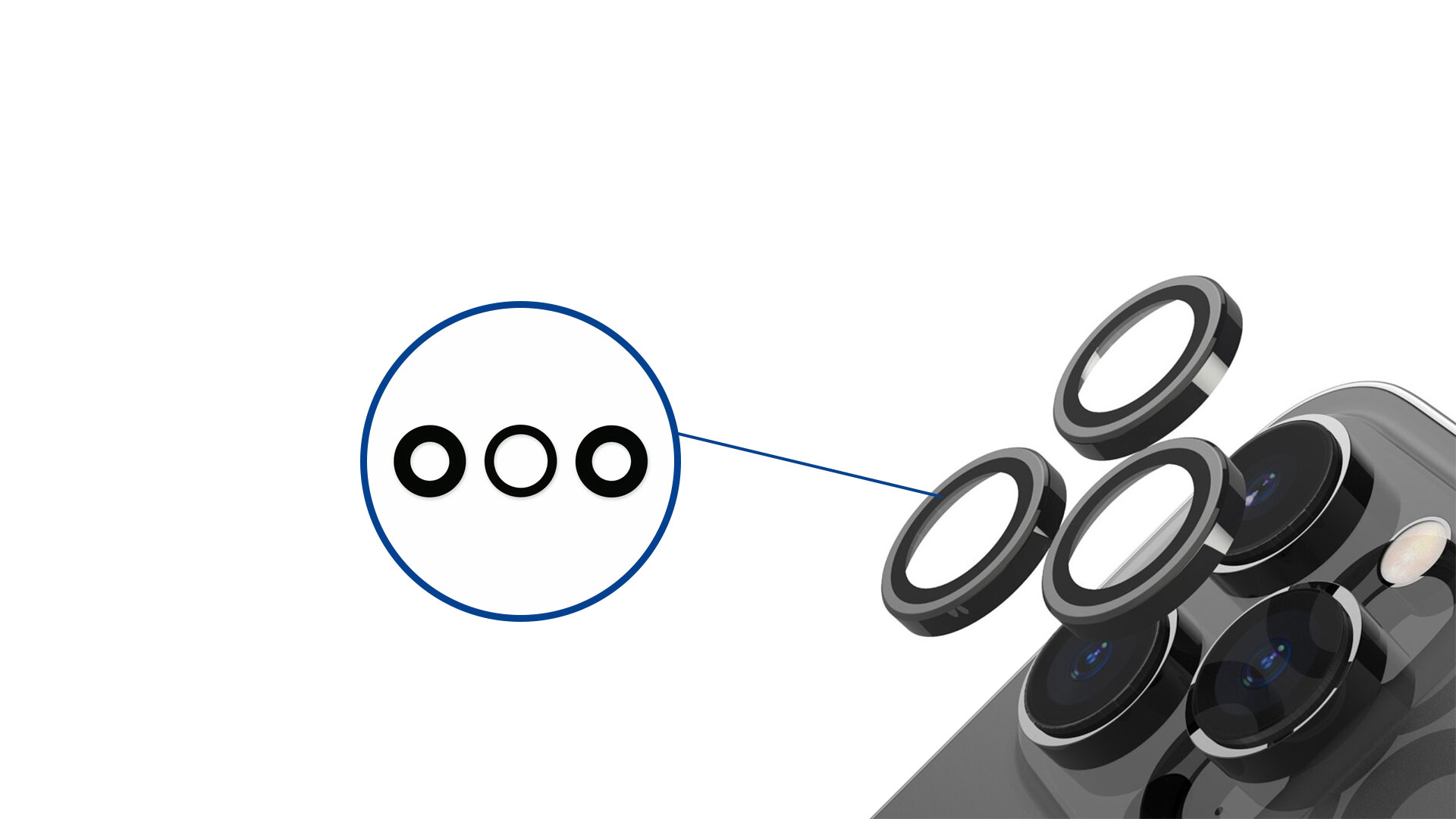 智能手机
Smartphone
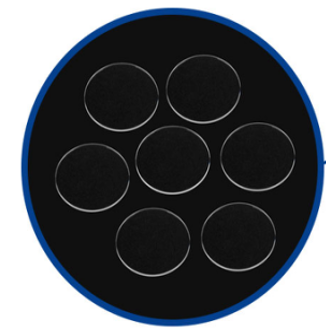 镜头保护窗基片
LENS PROTECTION WINDOU SUBSTRATE
消费类光学领域
Consumer Optics
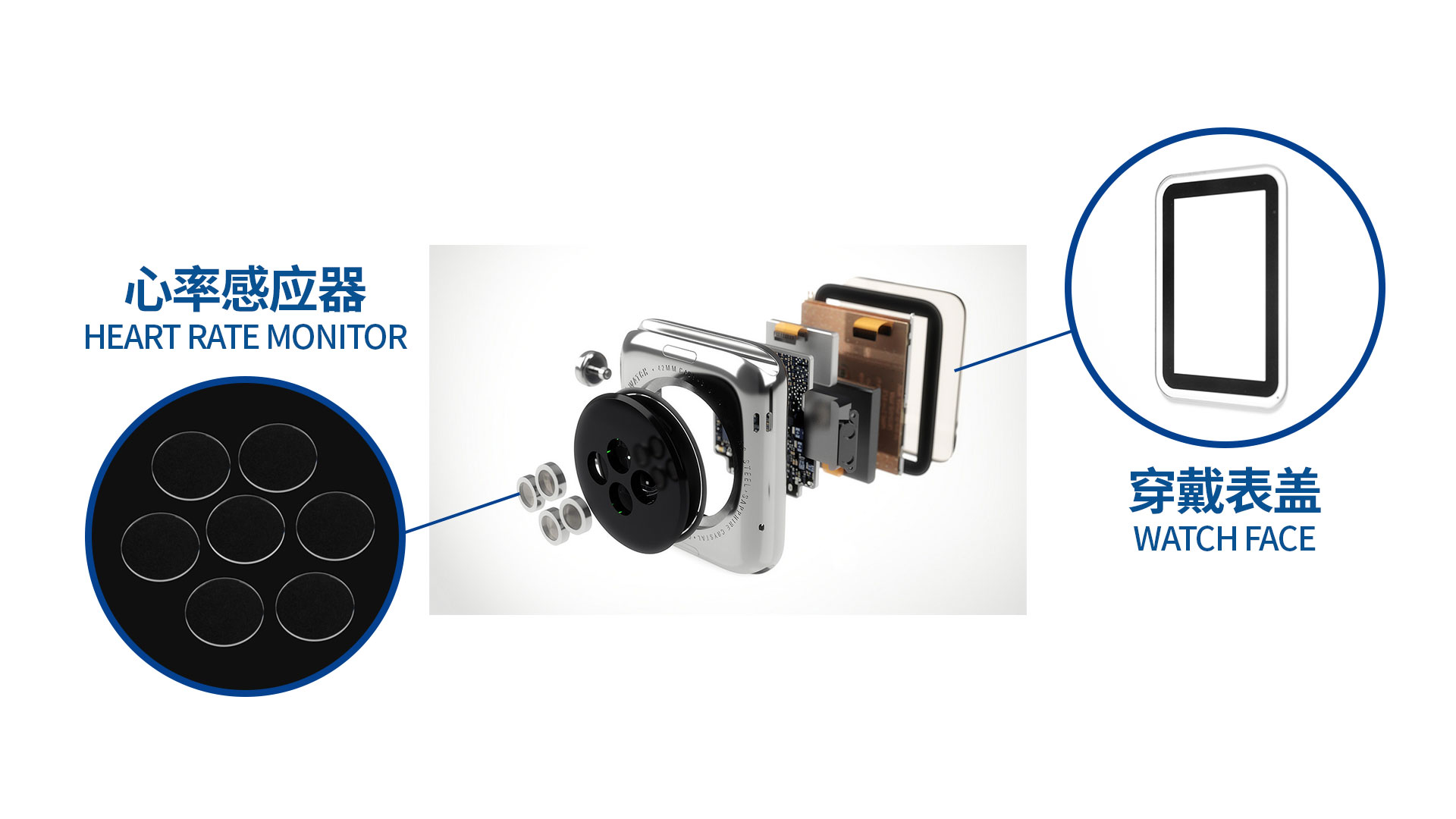 智能手表
SmartWatch
感应器窗口基片
SENSOR WINDOW SUBSTRATE
穿戴表盖
WATCH FACE
消费类光学领域
AR眼镜
Consumer Optics
Augmented Reality
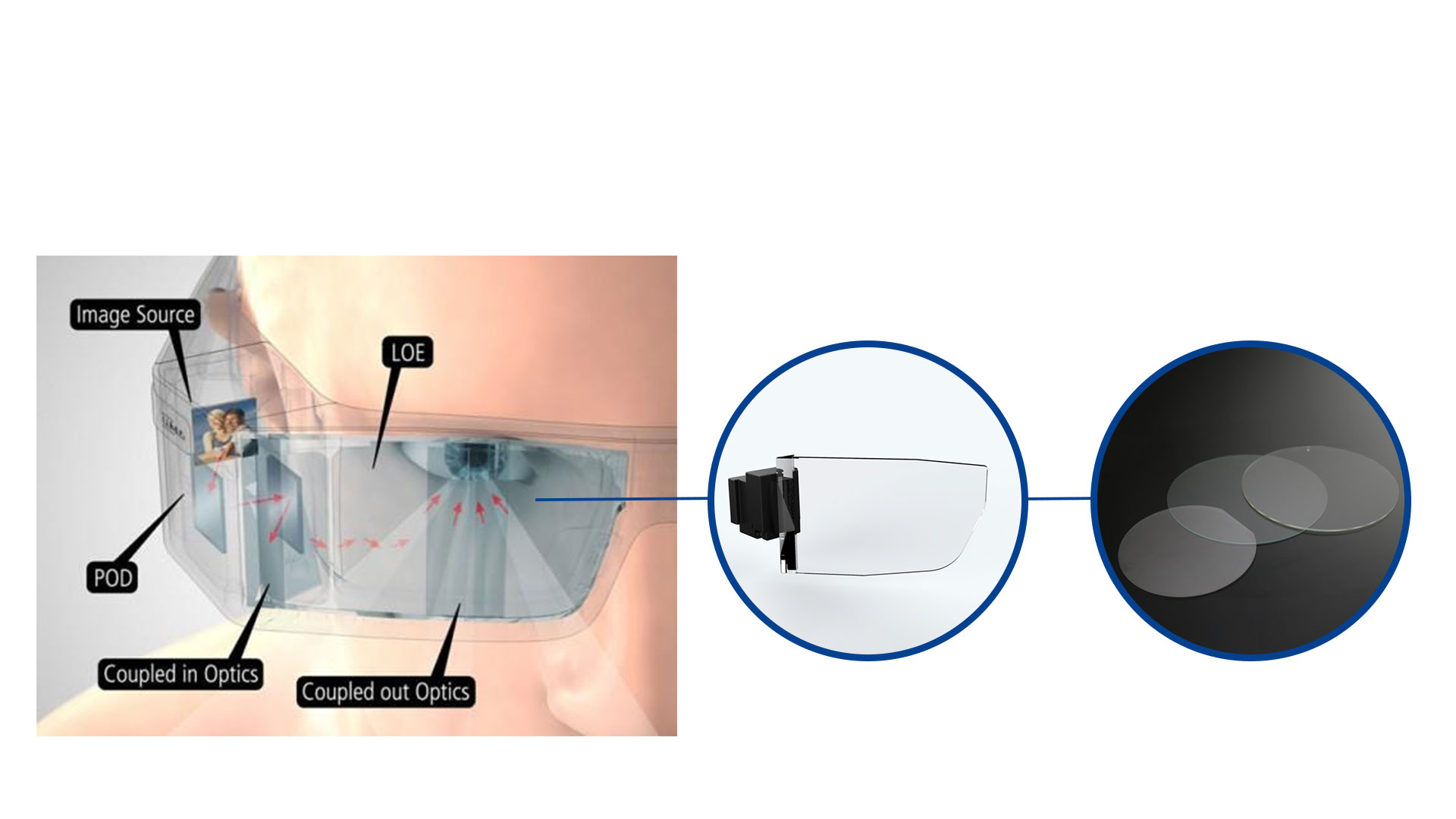 玻璃晶圆
GLASS WAFER
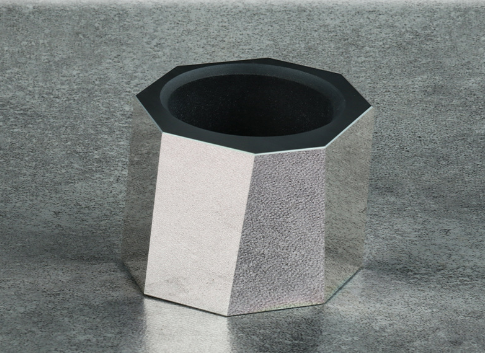 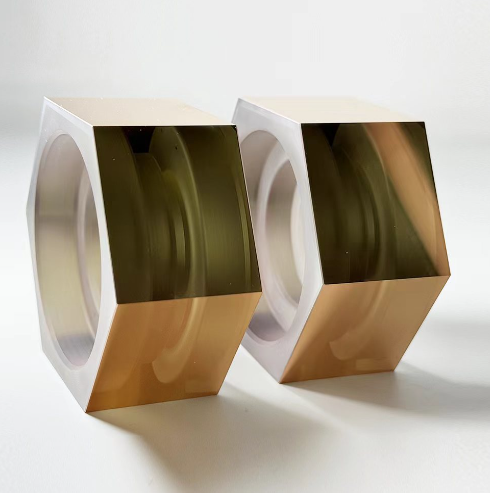 转镜ROTATING LENS
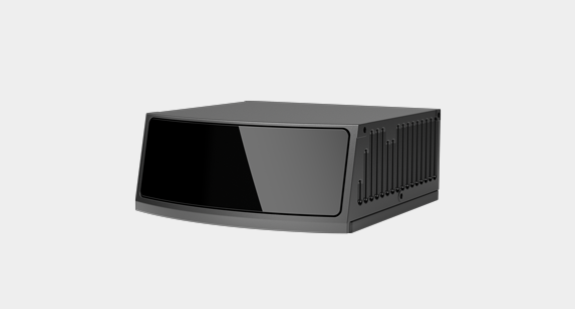 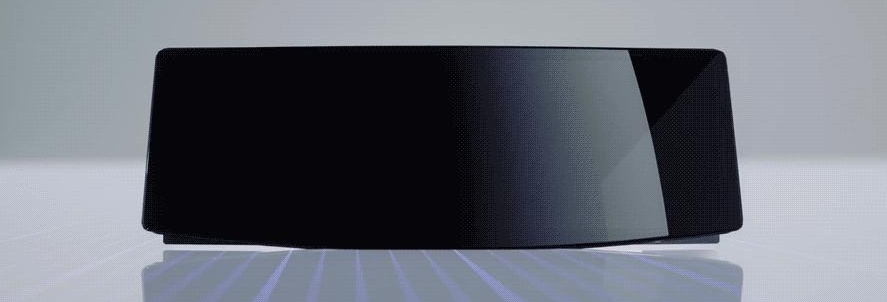 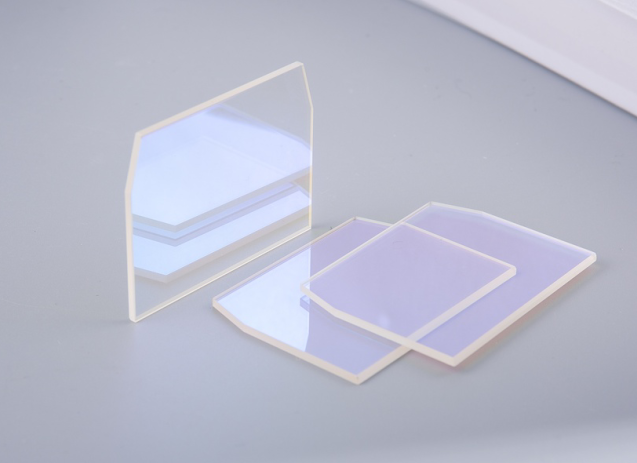 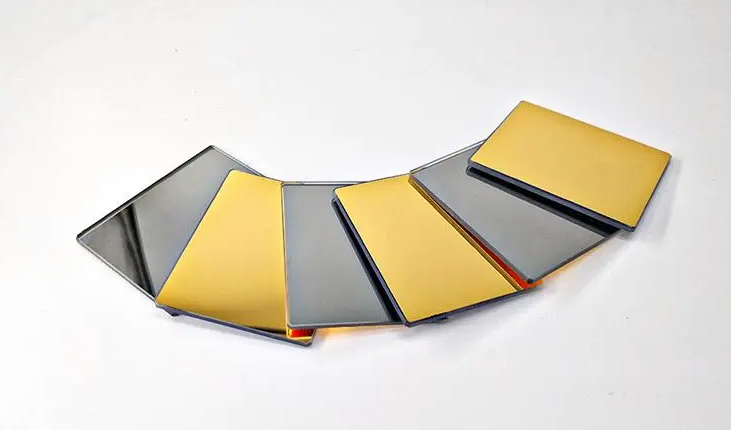 反射镜、滤光片、窗口
MIRROR，FILTER，WINDOW
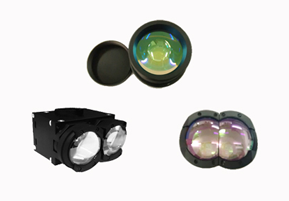 镜头LENS
激光雷达
Laser Radar
窗口WINDOWS
车载光学领域
Auto Optics
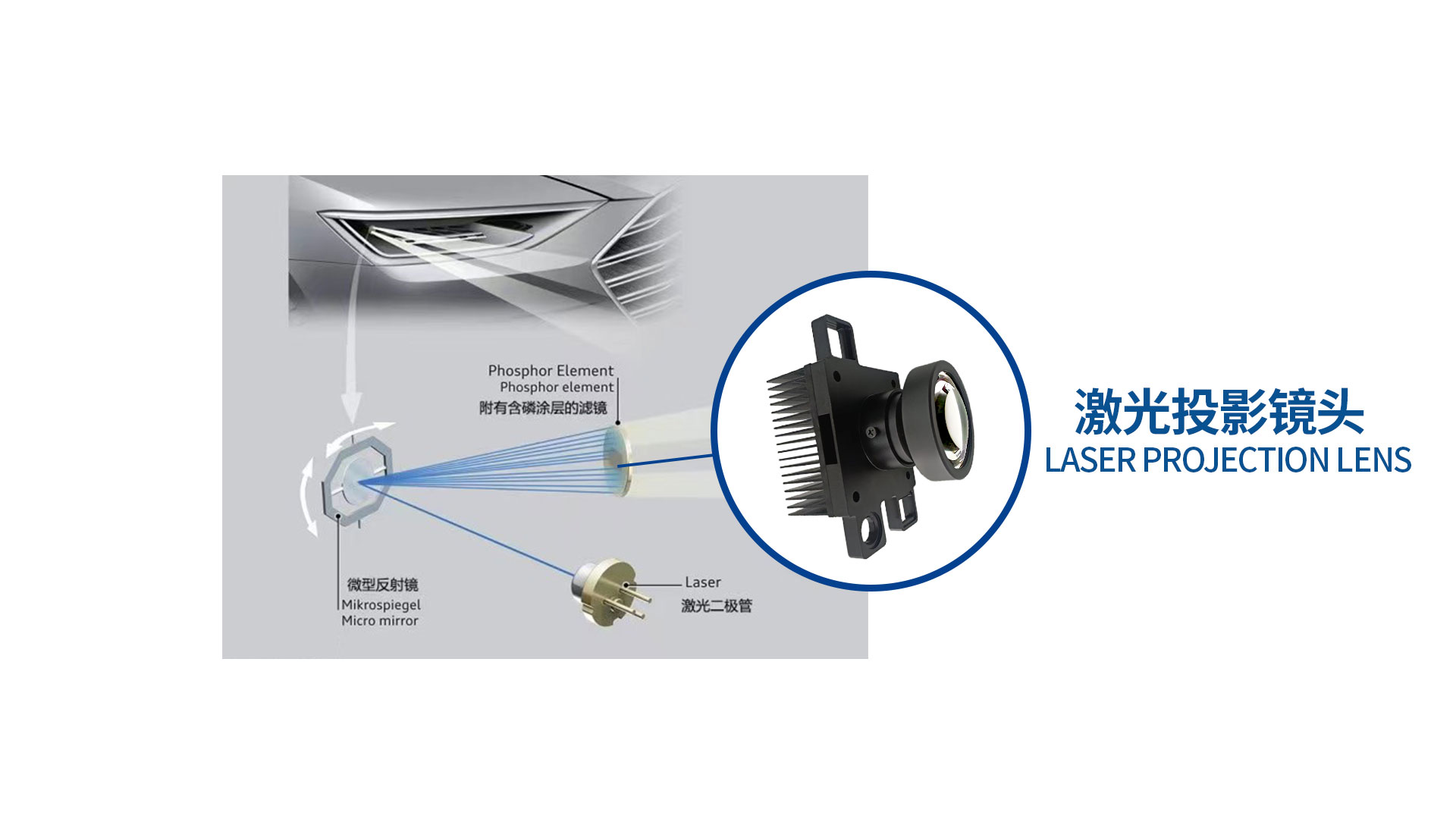 激光投影镜头
LASER PROJECTION LENS
车载投影大灯
Digital Light
车载光学领域
Auto Optics
迎宾灯、凤尾灯
Illuminayed Entry System
车载光学领域
Auto Optics
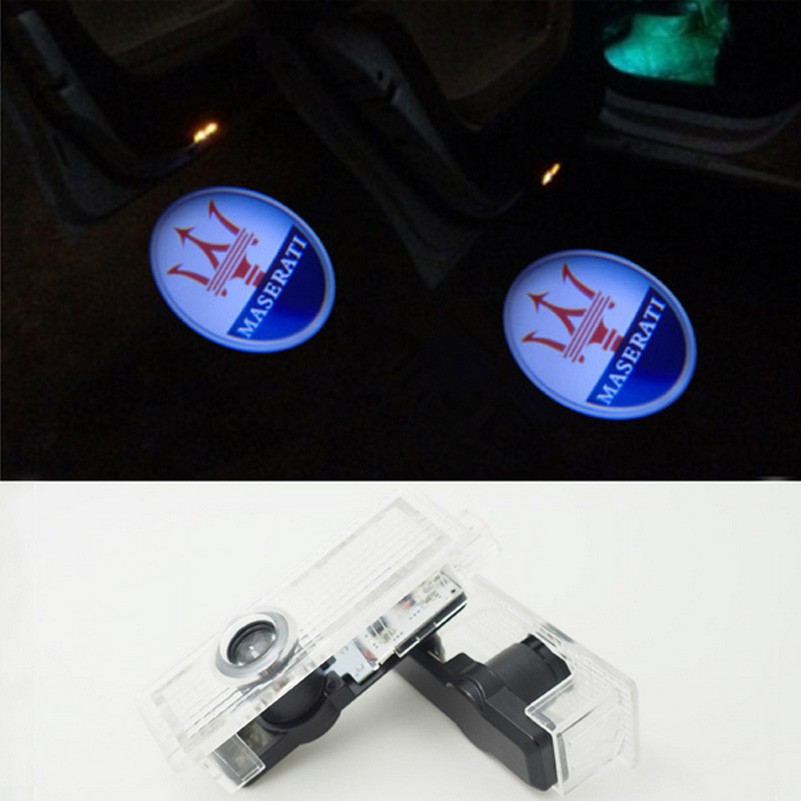 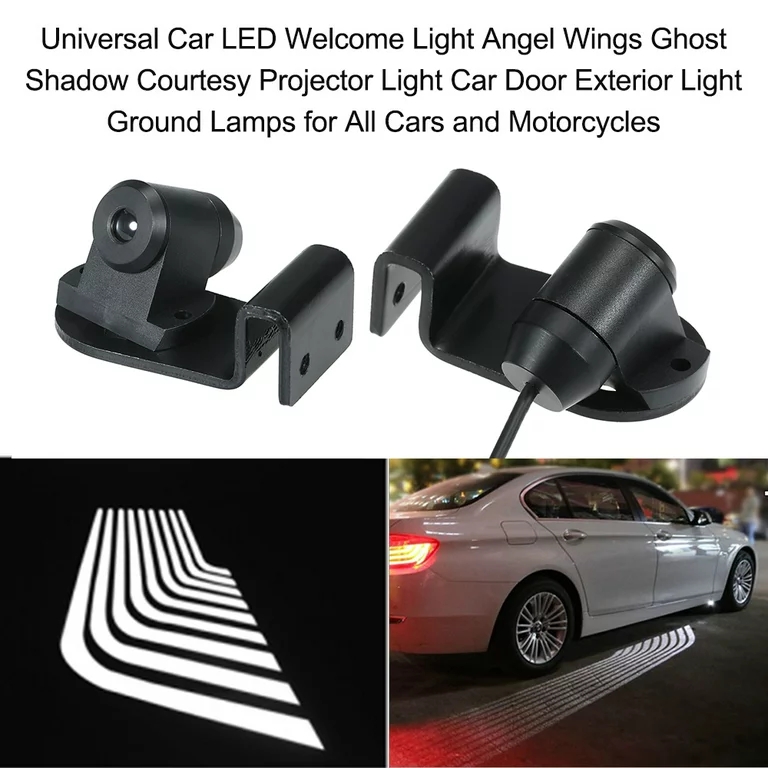 车载HUD
HeadUp Display
车载光学领域
Auto Optics
反射镜
MIRROR
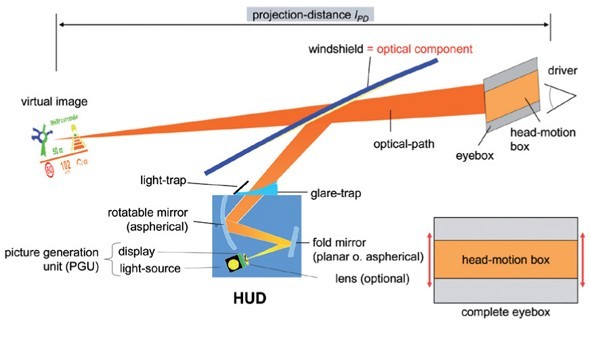 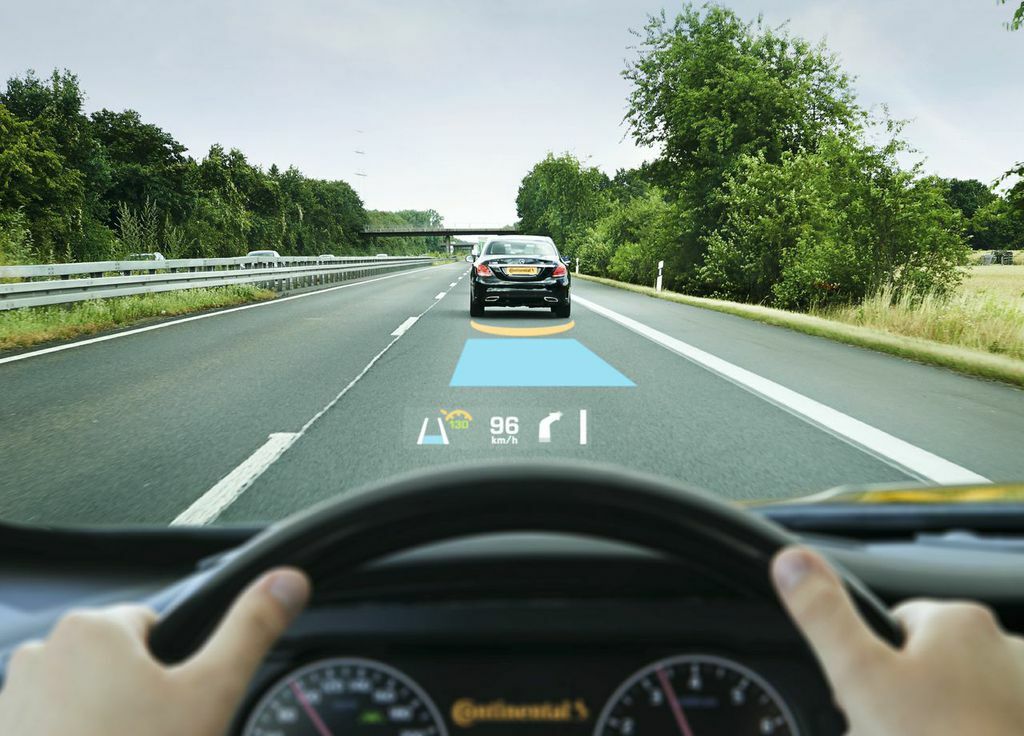 激光光学领域
激光扫描场镜
Laser Optics
Laser Scanning
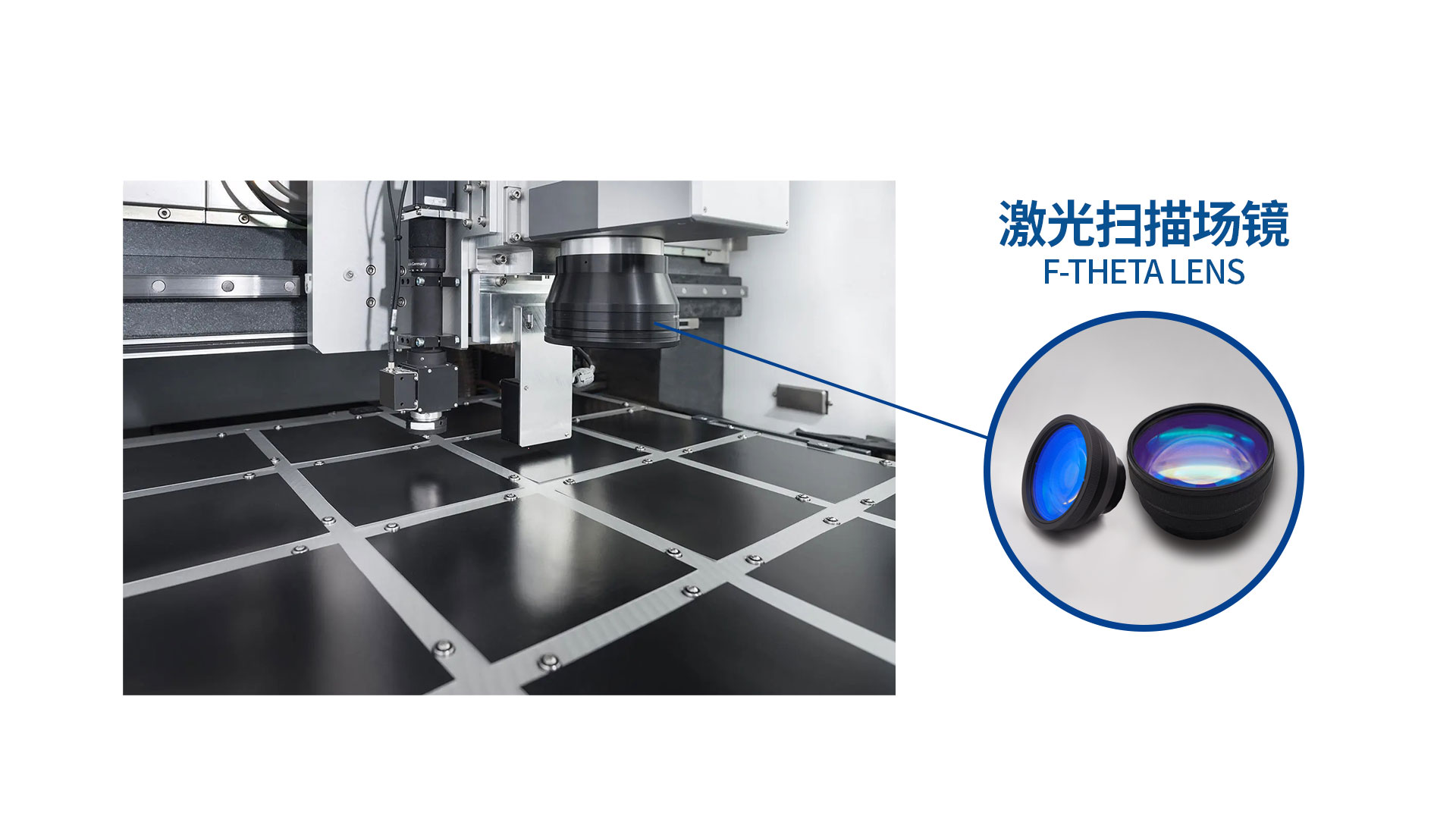 激光光学领域
激光器
Laser Optics
Laser
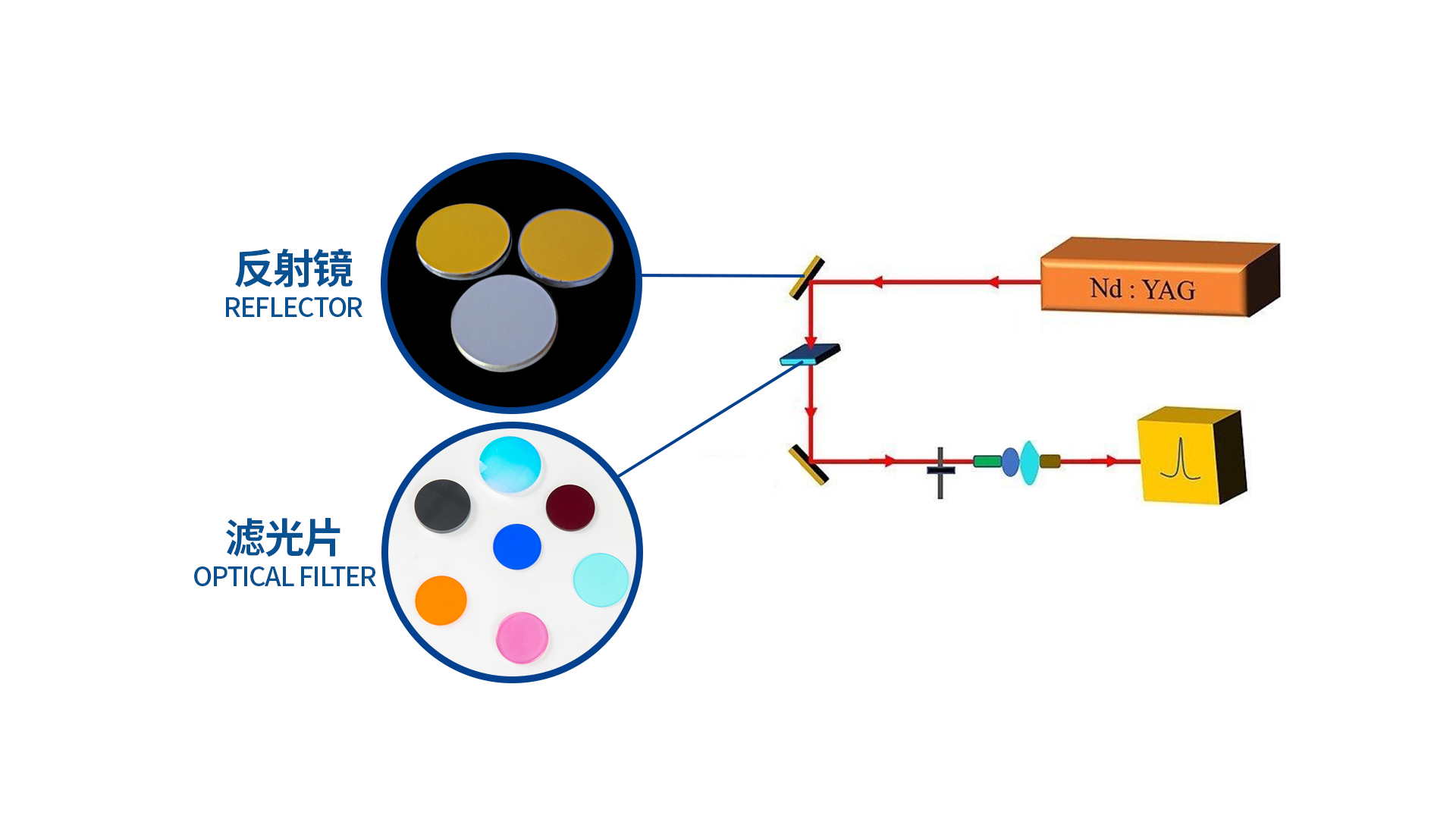 反射镜
MIRROR
滤光片
FILTER
激光光学领域
激光切割头
Laser Optics
Laser Cutting
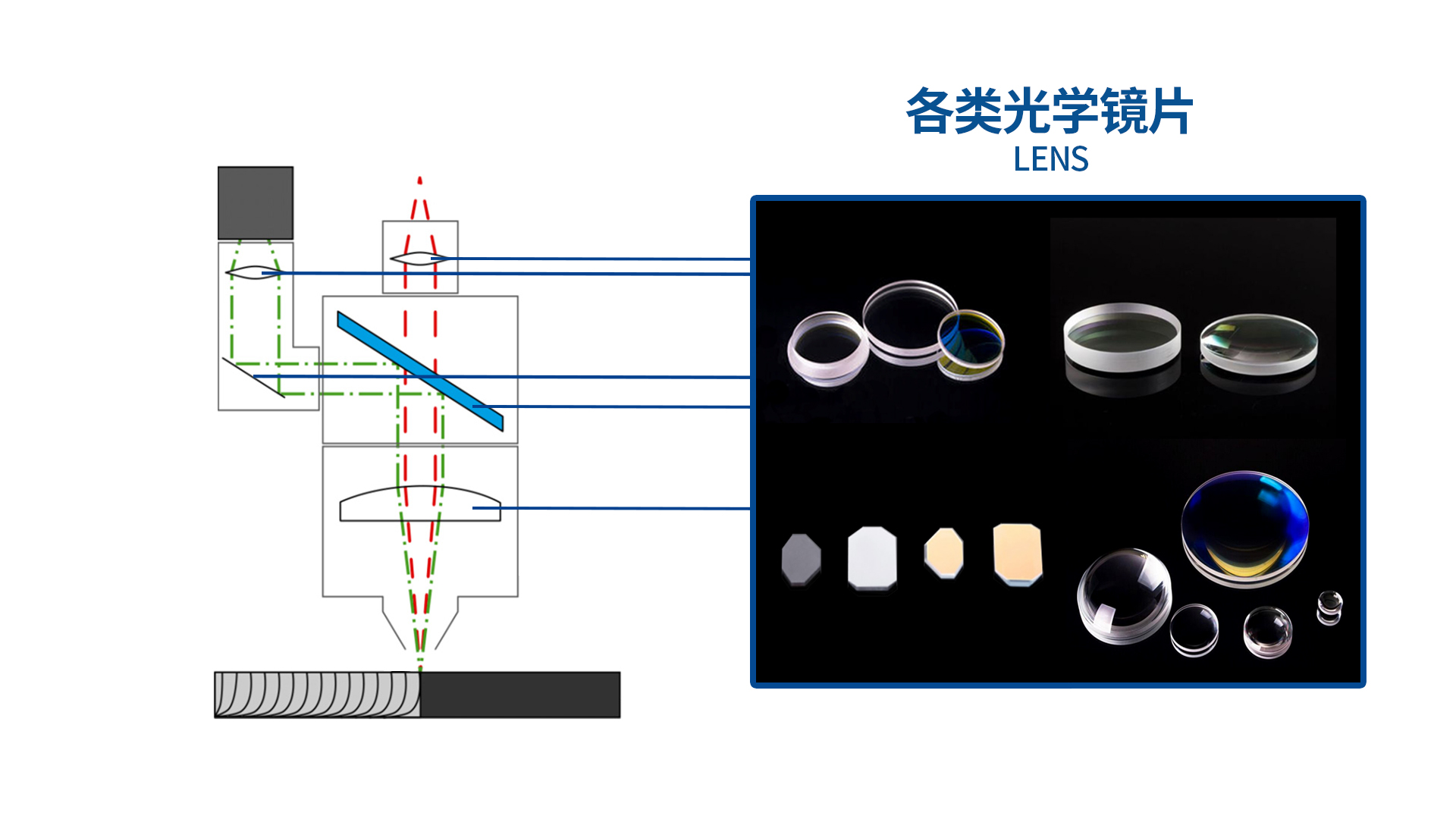 各类光学镜片
VARIOUS OPTICAL LENSES
微型LED显示
Micro LED display
半导体领域
Semiconductor
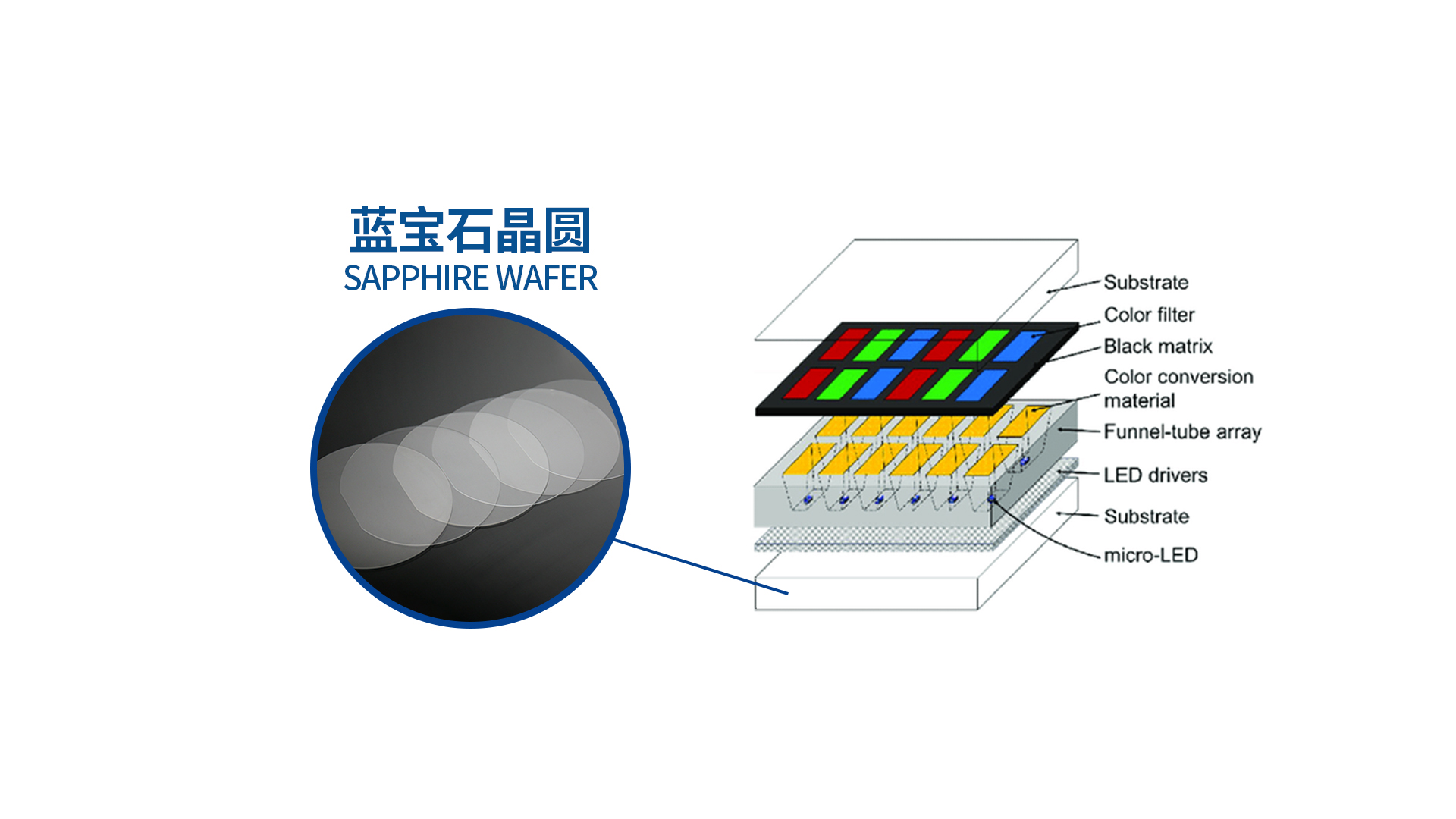 蓝宝石晶圆
SAPPHIRE WAFER
微传感系统
Micro Electric Mechanical System
半导体领域
Semiconductor
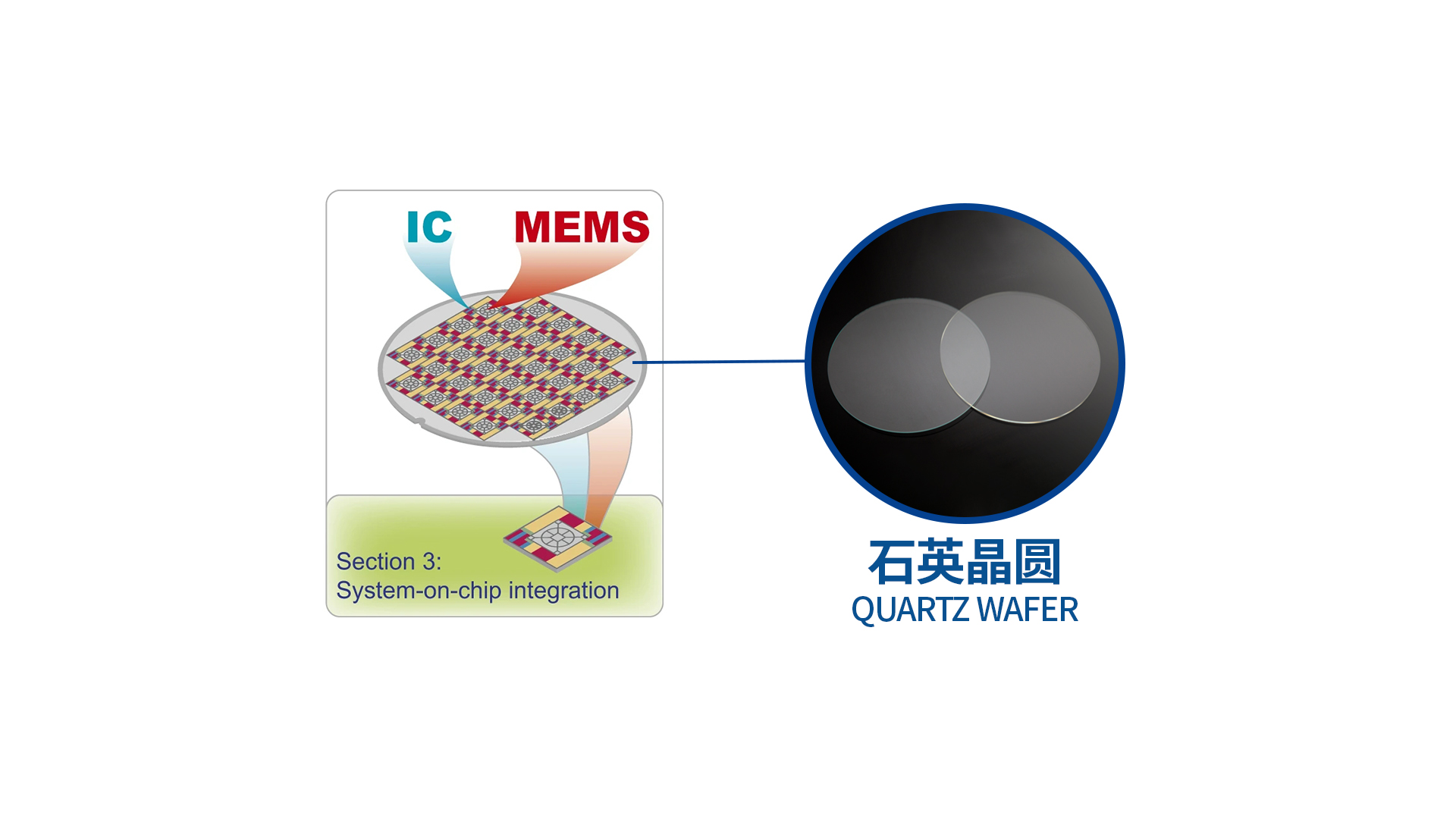 石英晶圆
QUARTZ WAFER
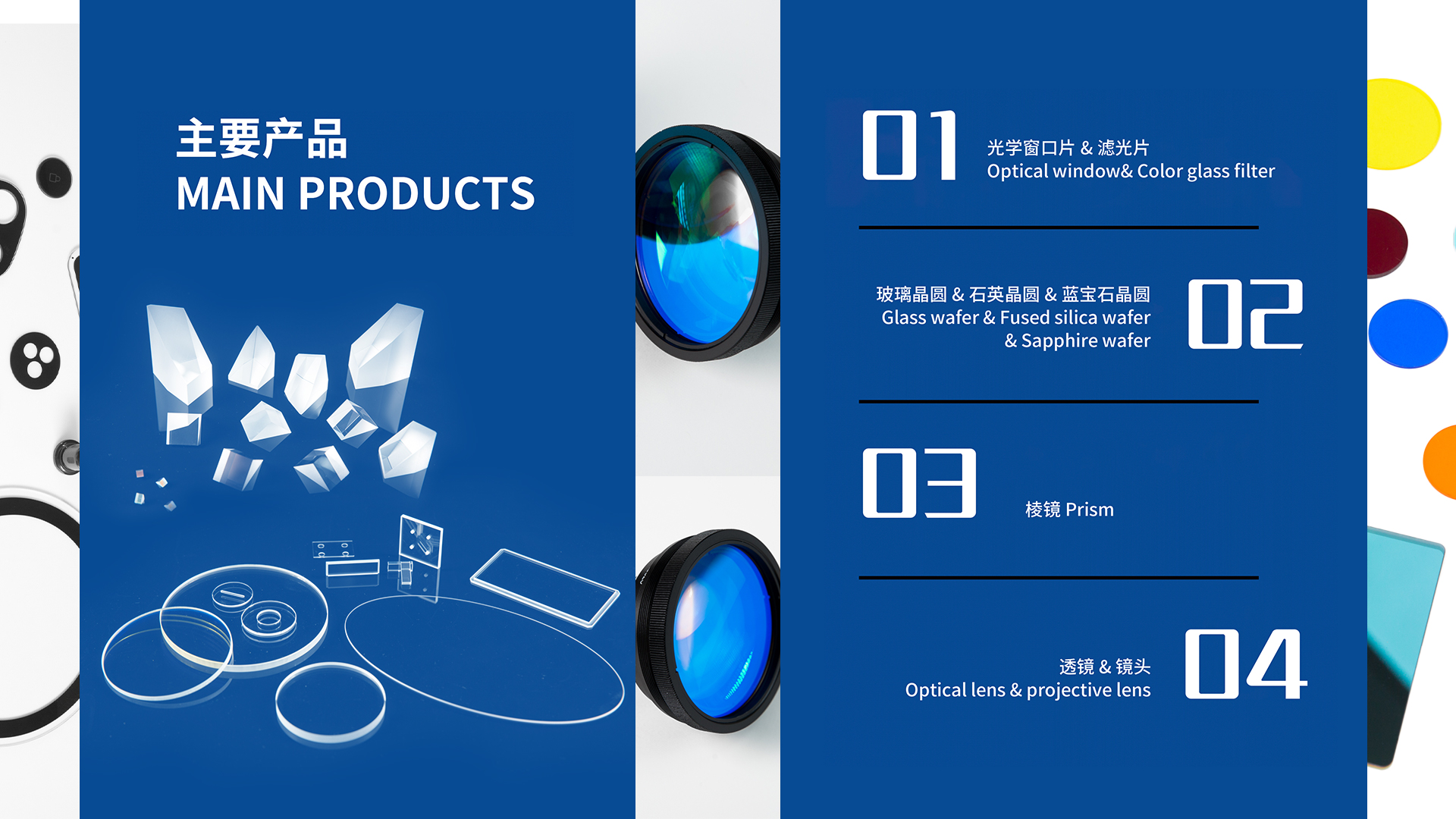 光学窗口片 
Optical Window
有色玻璃滤光片 
  Color Glass Filter
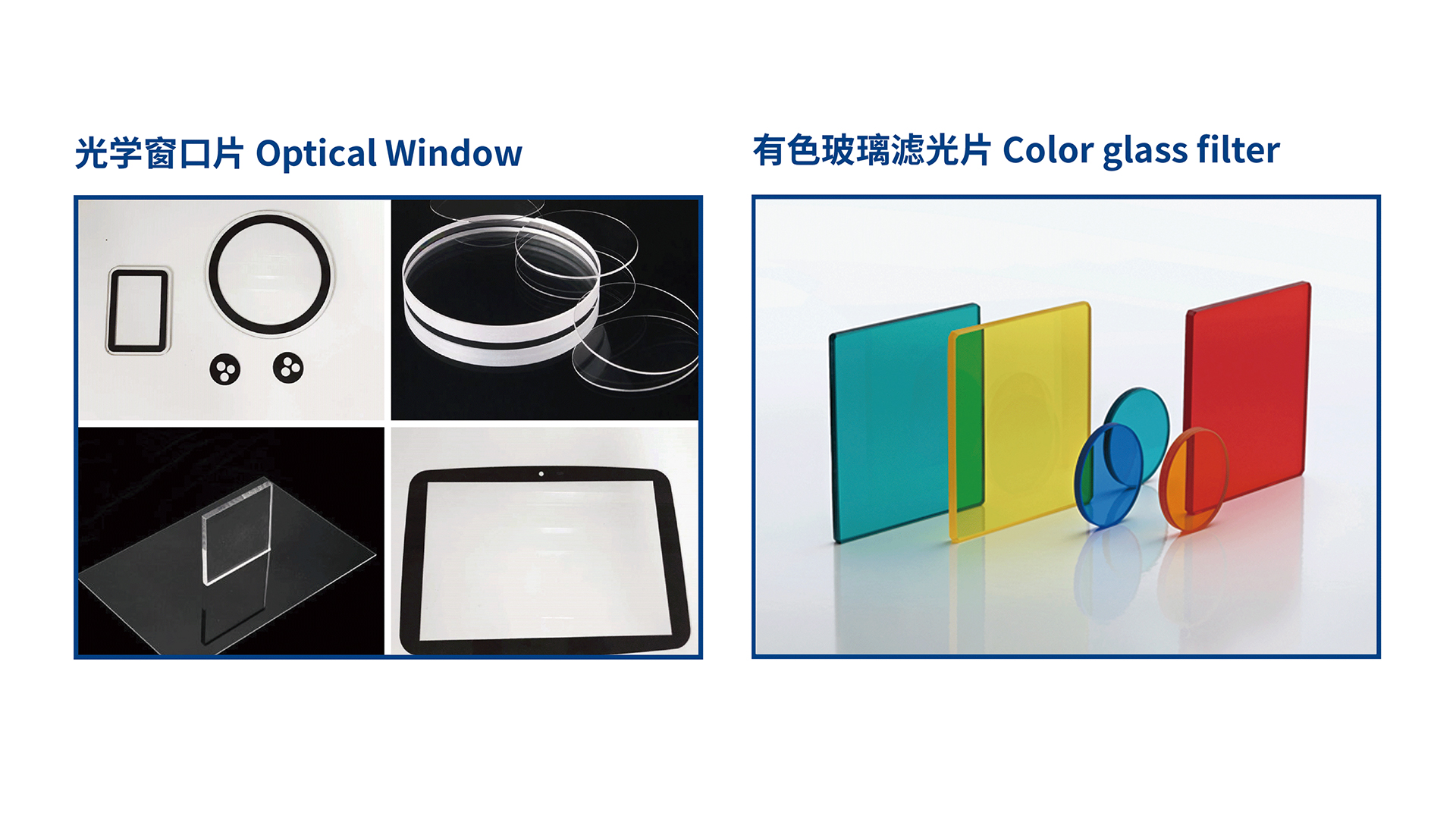 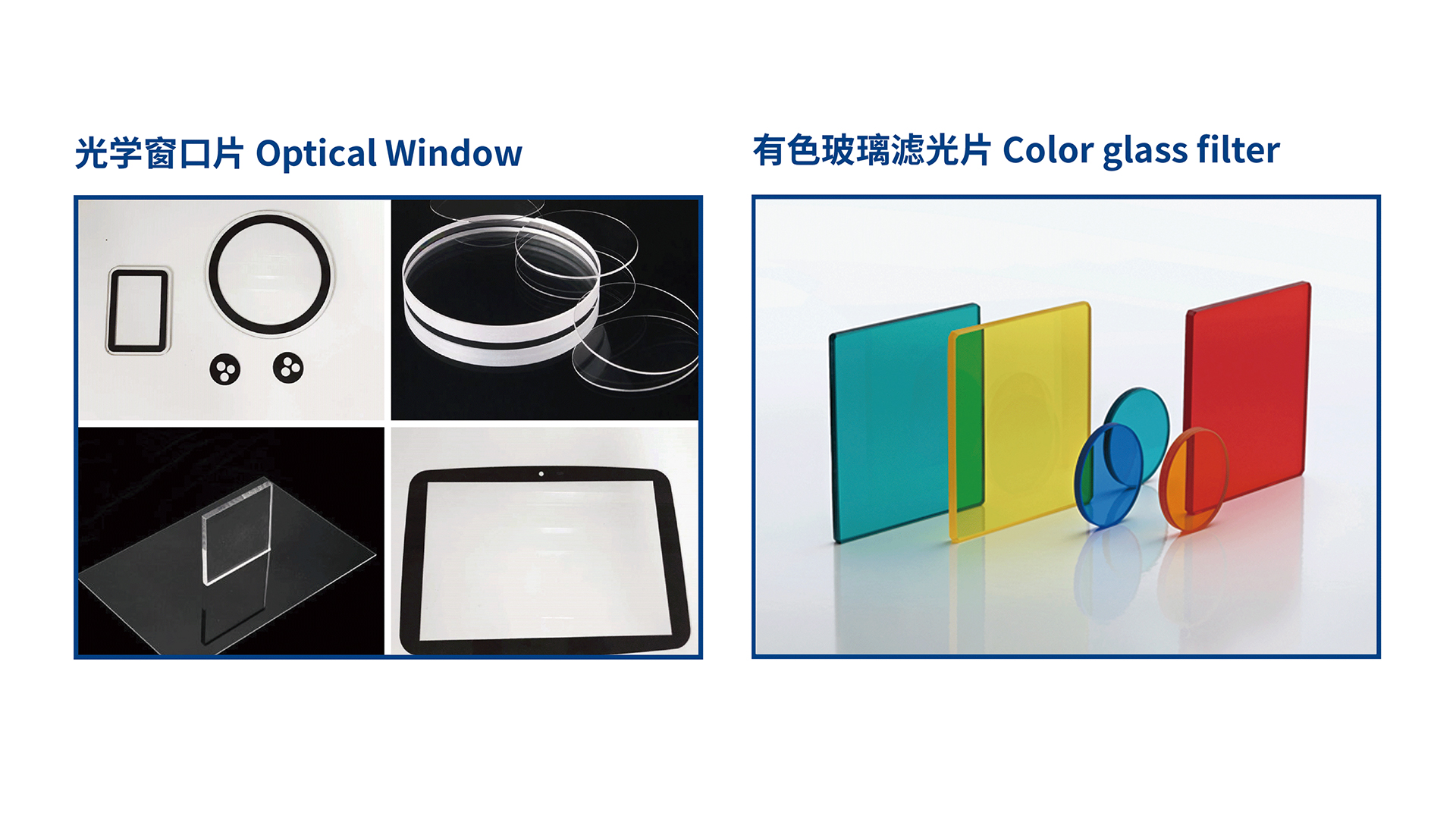 


光学窗口片参数
Technical parameters of optical window






有色玻璃滤光片参数
Technical parameters of color glass filter



光学窗口片参数
Technical parameters of optical window
石英 / 玻璃 / 蓝宝石晶圆
Quartz Wafer & Glass Wafer& Sapphire Wafer






蓝宝石晶圆
Sapphire wafer



玻璃晶圆
Glass wafer



石英晶圆
Quartz wafer
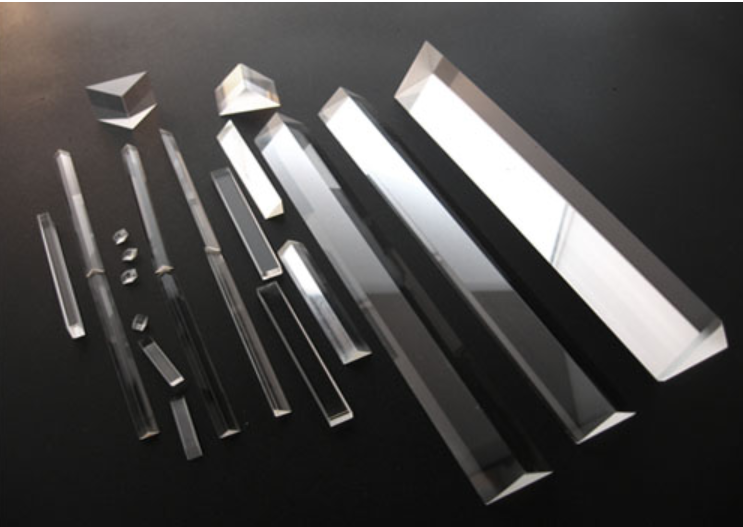 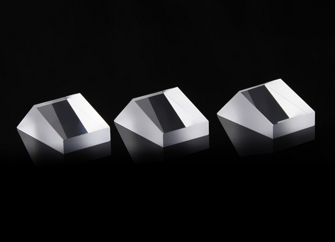 
棱  镜
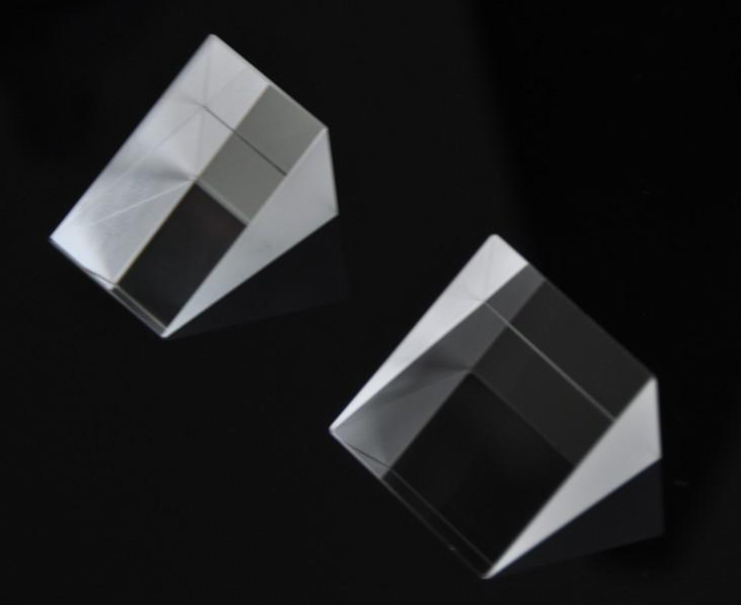 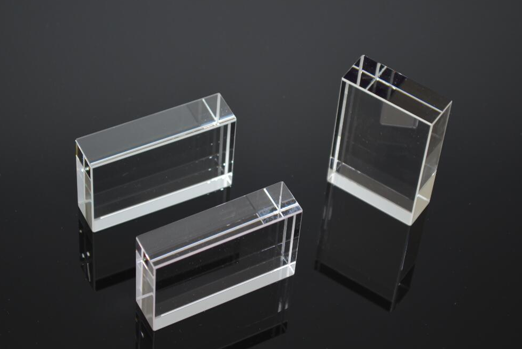 Prism





棱镜参数
Prism Parameters
光学透镜系列
LASER PROJECTION LENS
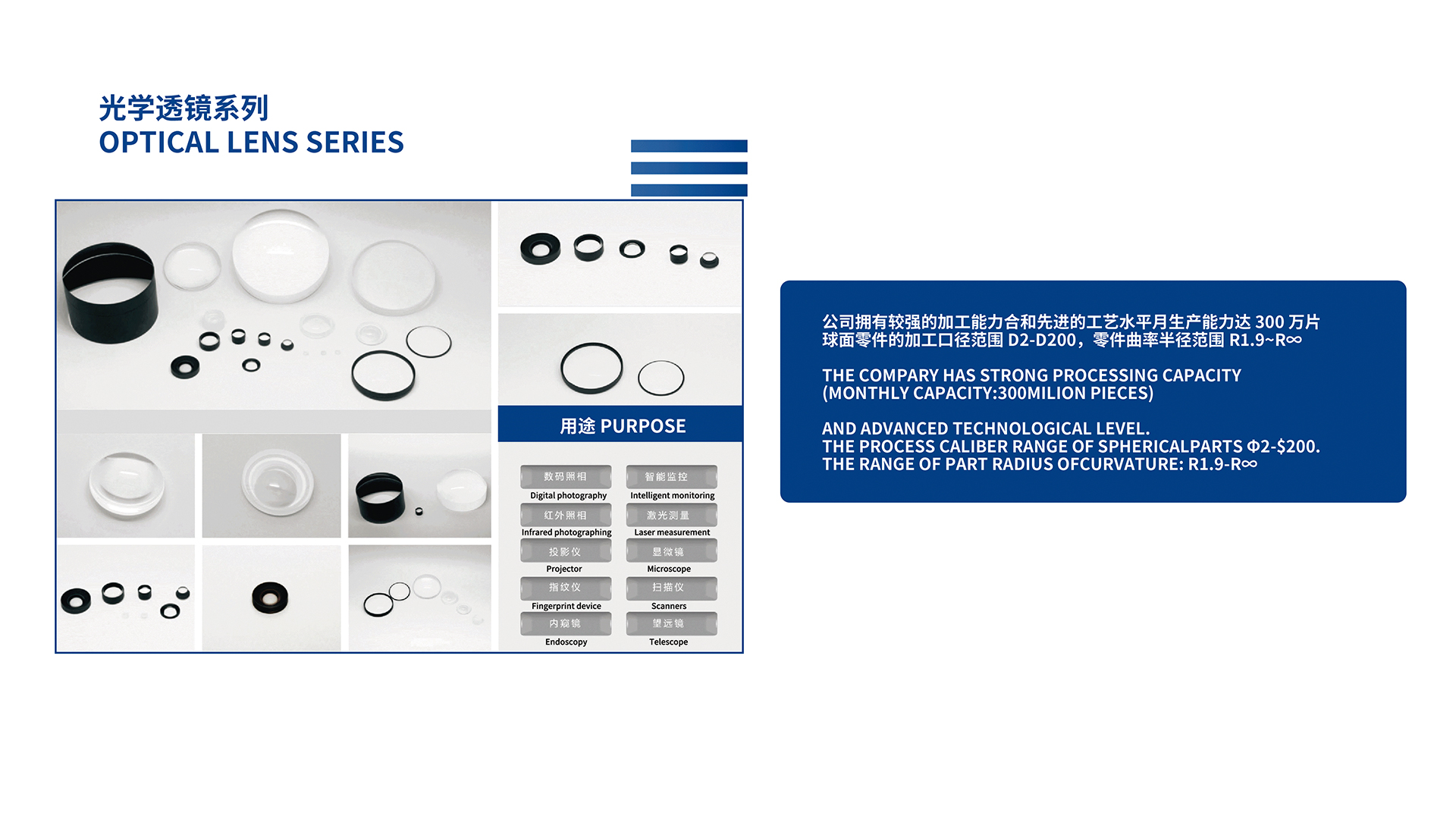 拥有较强的加工能力和先进的工艺水平，月生产能力达300万片，球面零件的加工口径范围D2-D200，零件曲率半径范围R1.9~R∞

The compary has strong processing capacity(monthly capacity:300milion pieces)and advanced technological level.The process caliber range of sphericalparts φ2-$200.The range of part radius ofcurvature: R1.9-R~
光学透镜系列

公司拥有较强的加工能力合和先进的工艺水平，月生产能力达300万片，球面零件的加工口径范围D2-D200，零件曲率半径范围R1.9~R∞

The compary has strong processing capacity(monthly capacity:300milion pieces)and advanced technological level.The process caliber range of sphericalparts φ2-$200.The range of part radius ofcurvature: R1.9-R~
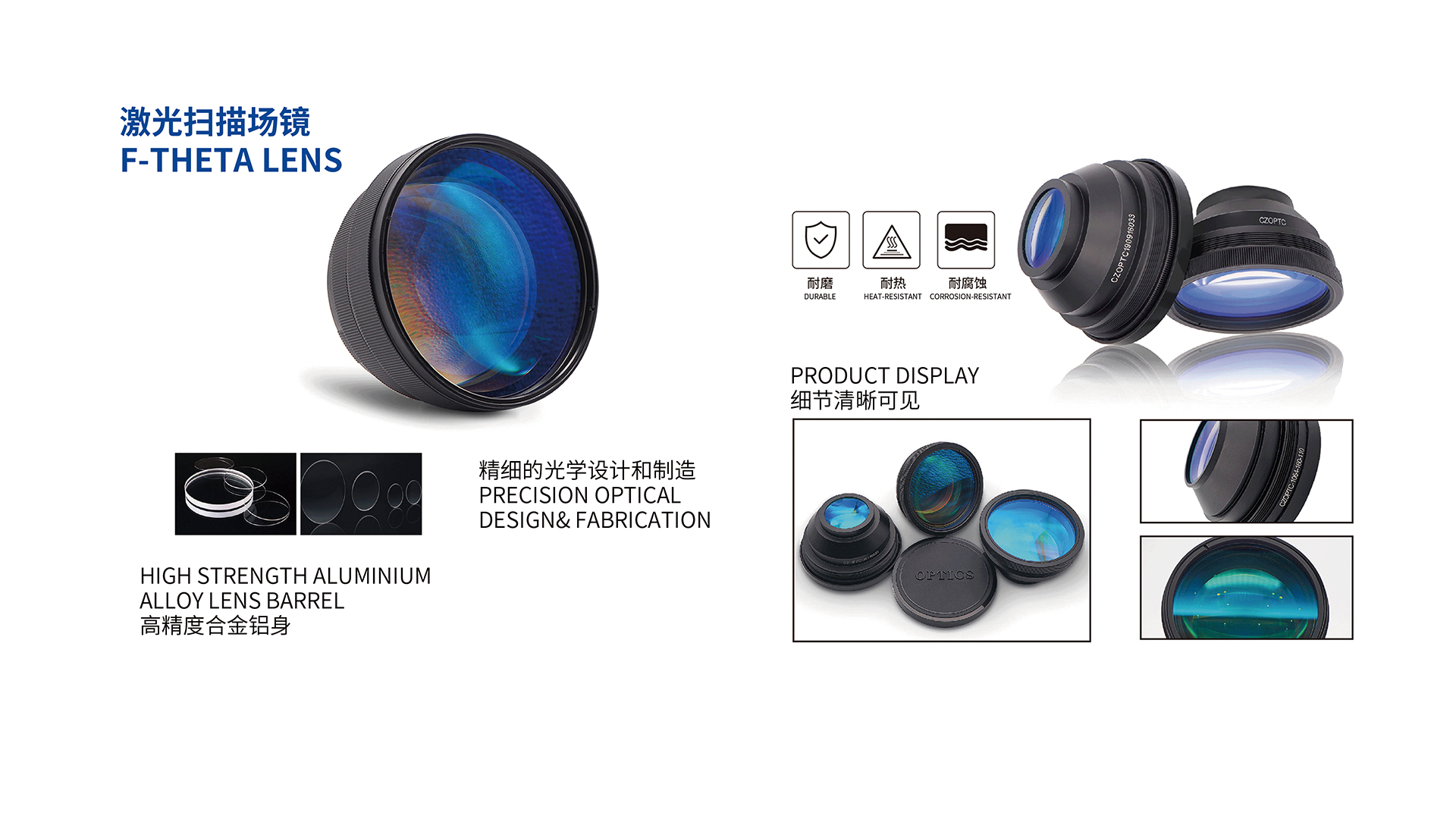 激光扫描场镜
LASER PROJECTION LENS
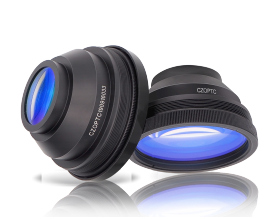 激光扫描场镜参数
Parameters of F-Theta lens
激光扫描场镜参数
Parameters of F-Theta lens
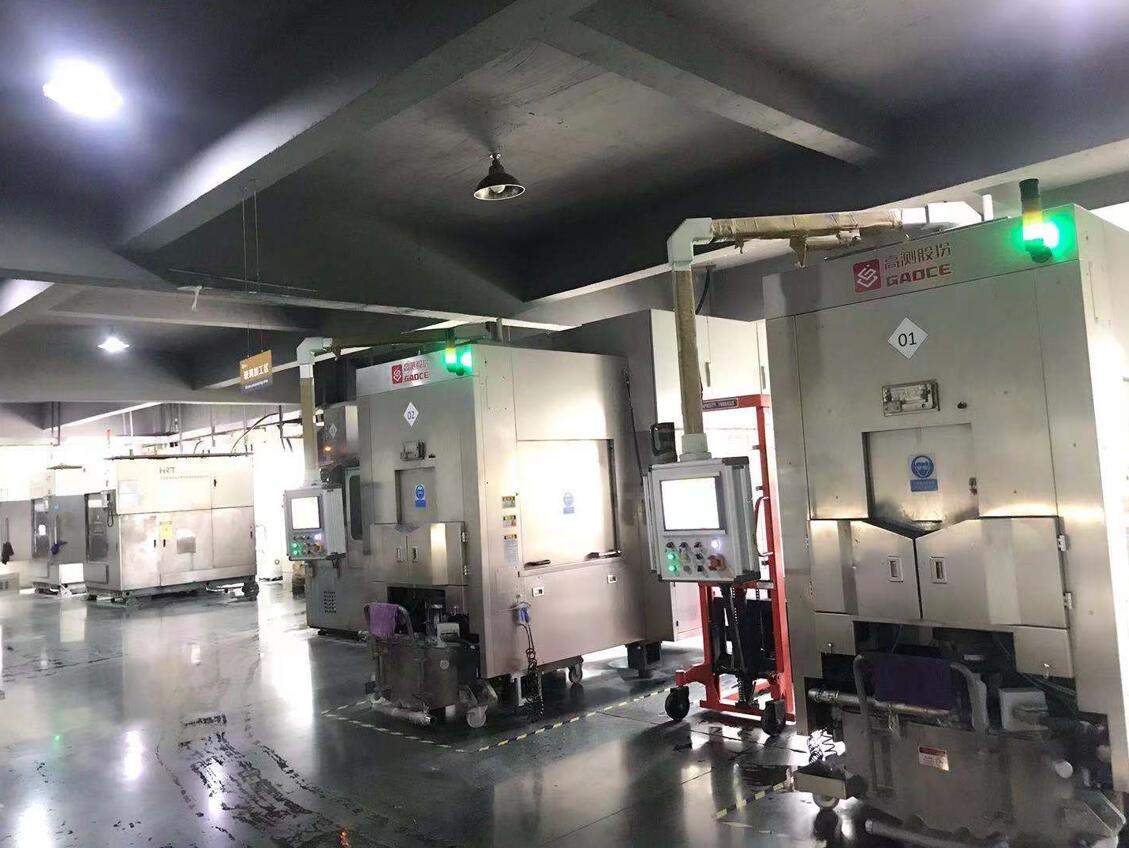 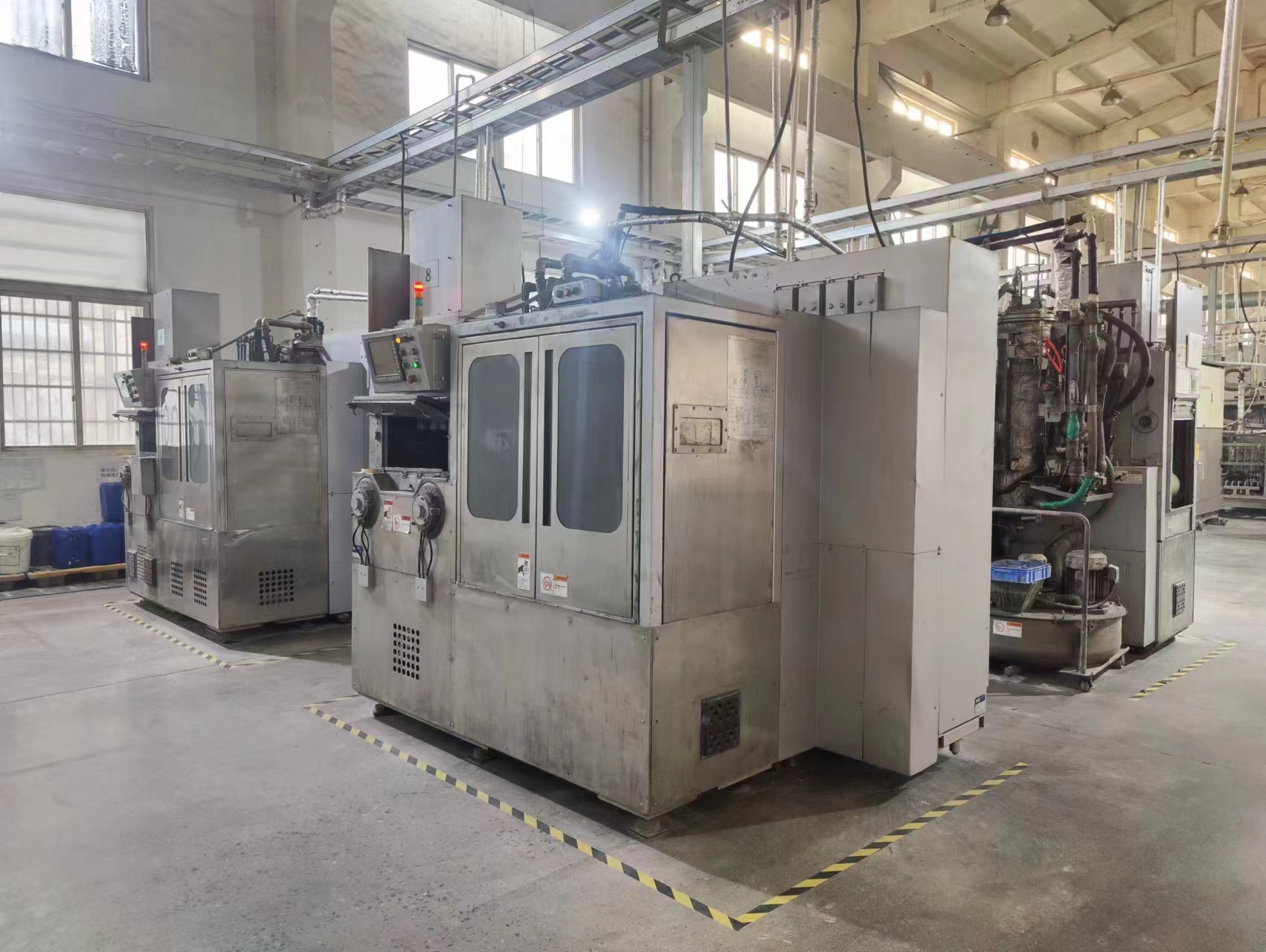 切割&退火
Sawing&Annealing
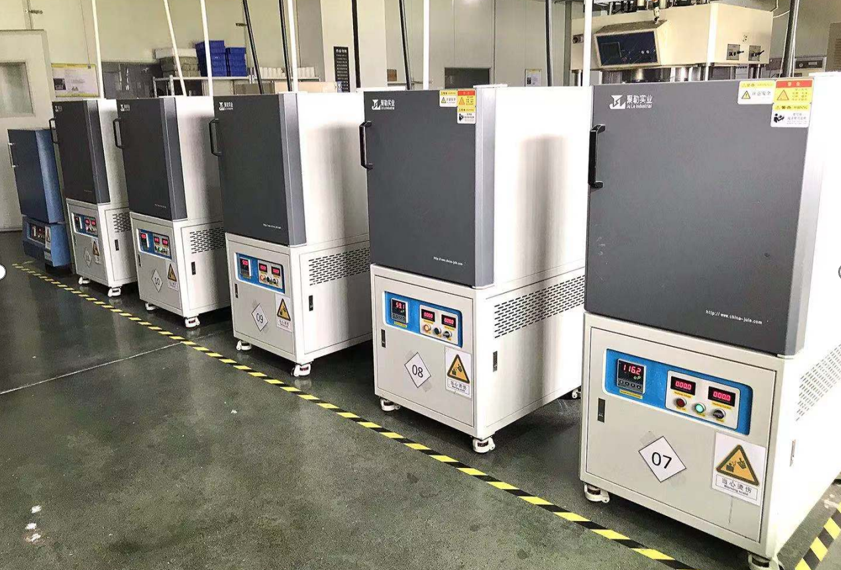 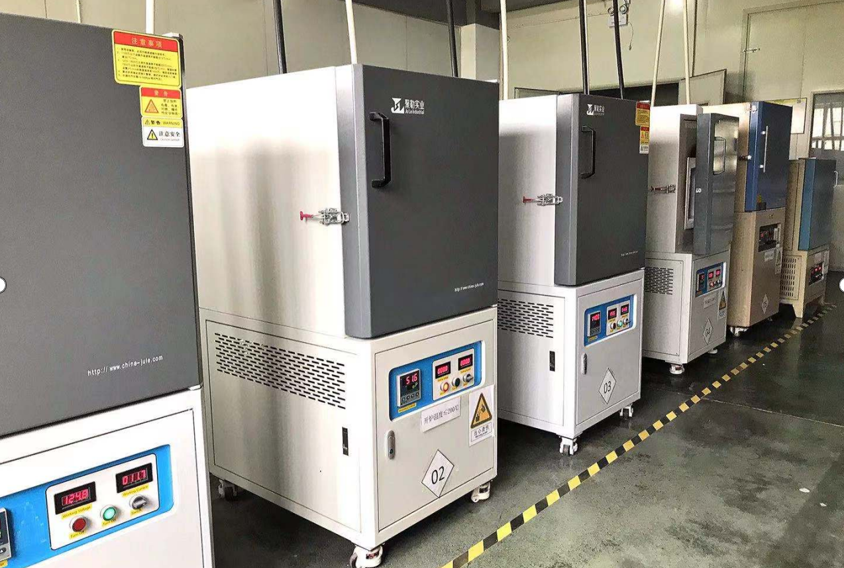 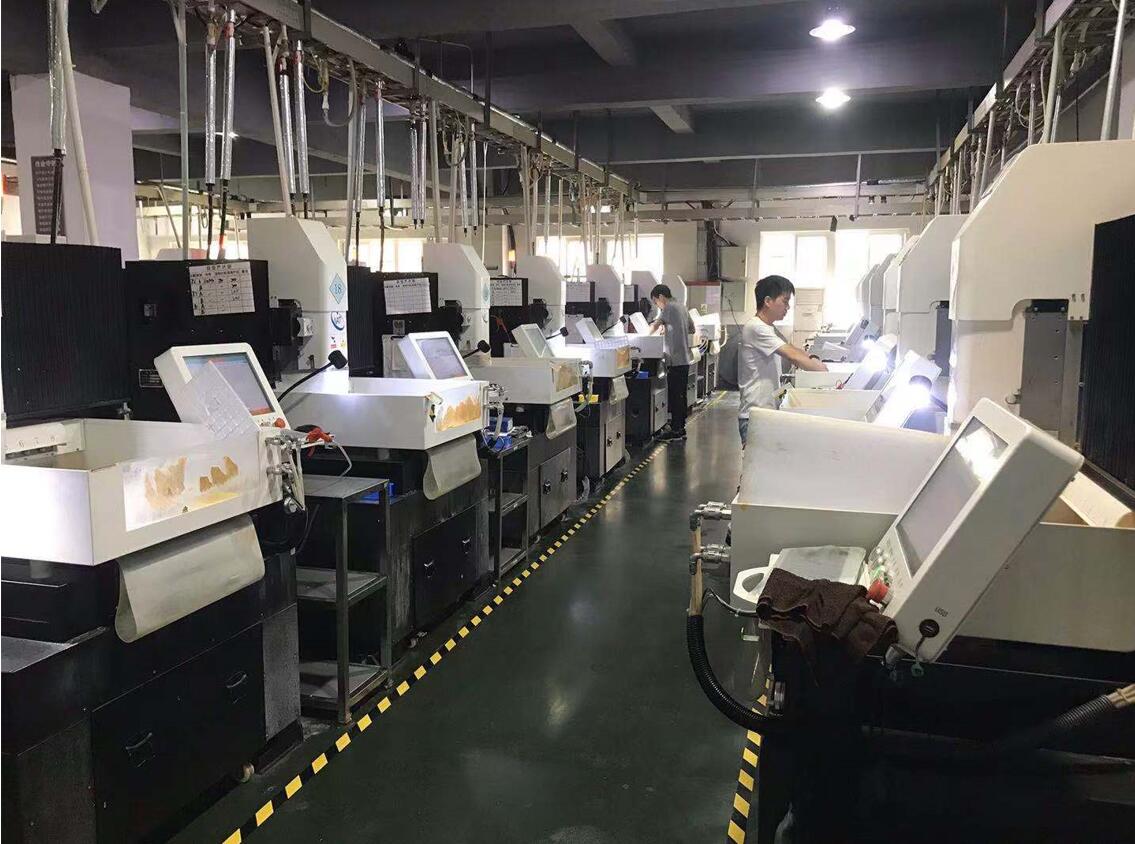 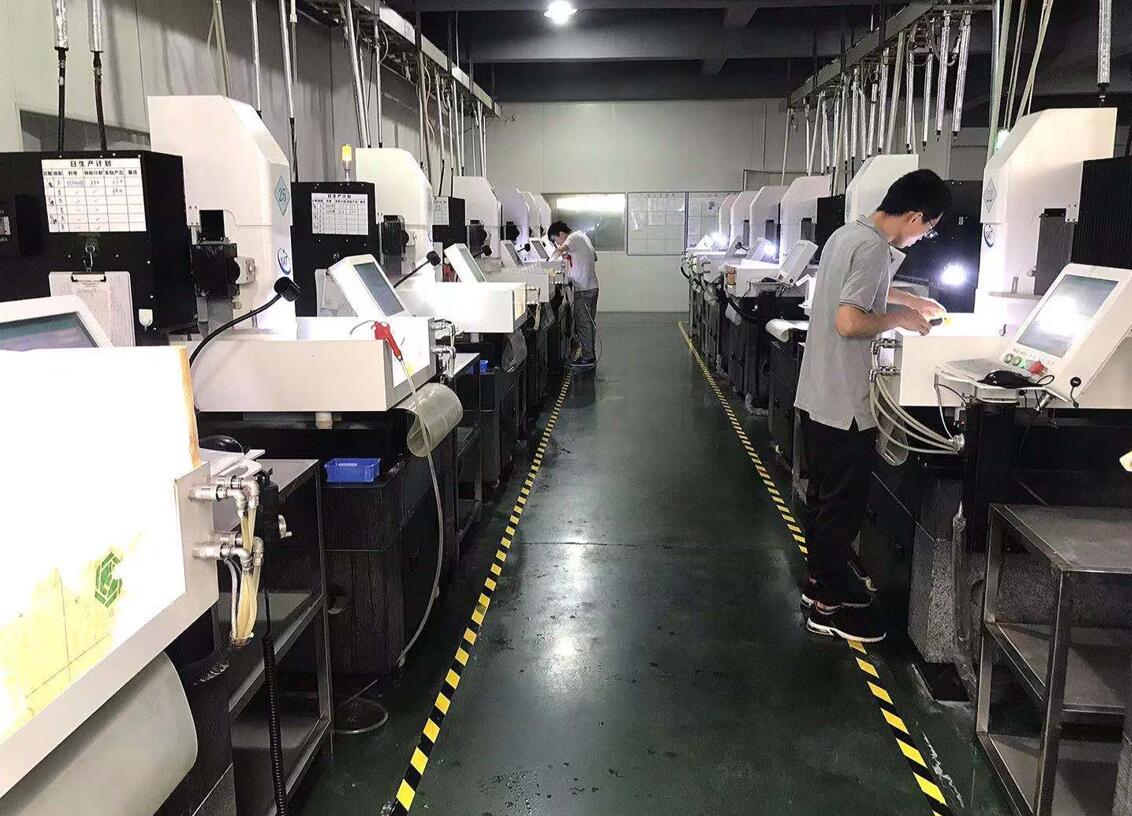 倒角& 研磨
Chamfering&Grinding
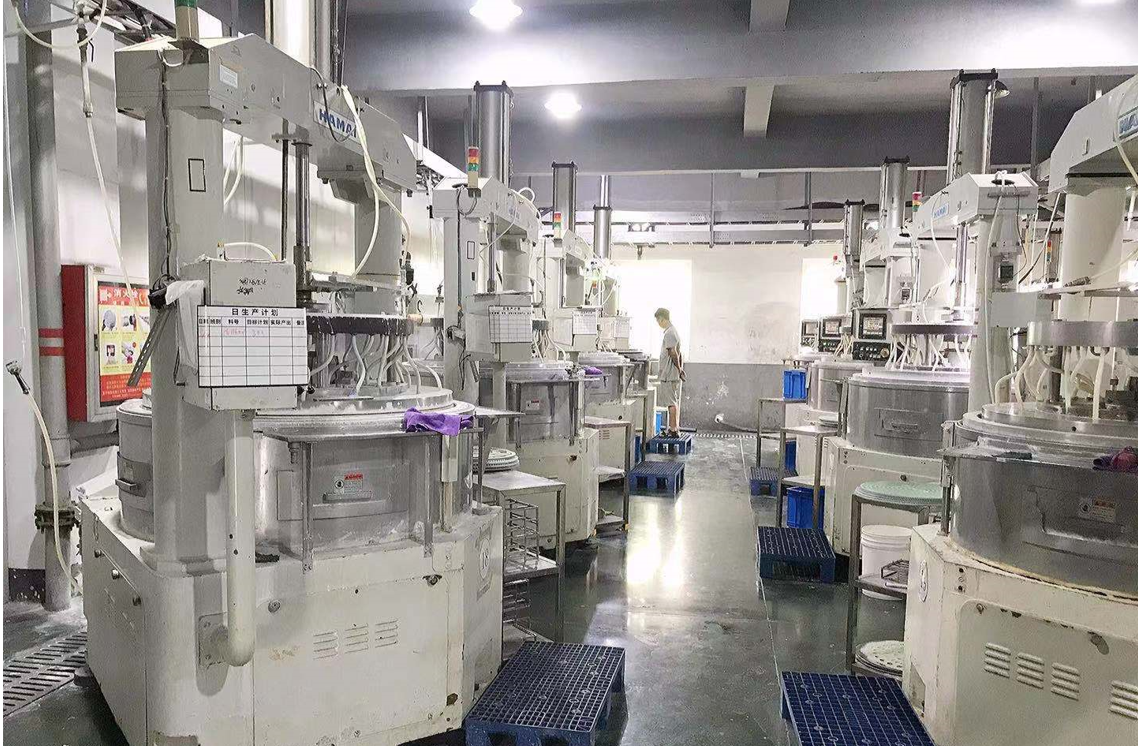 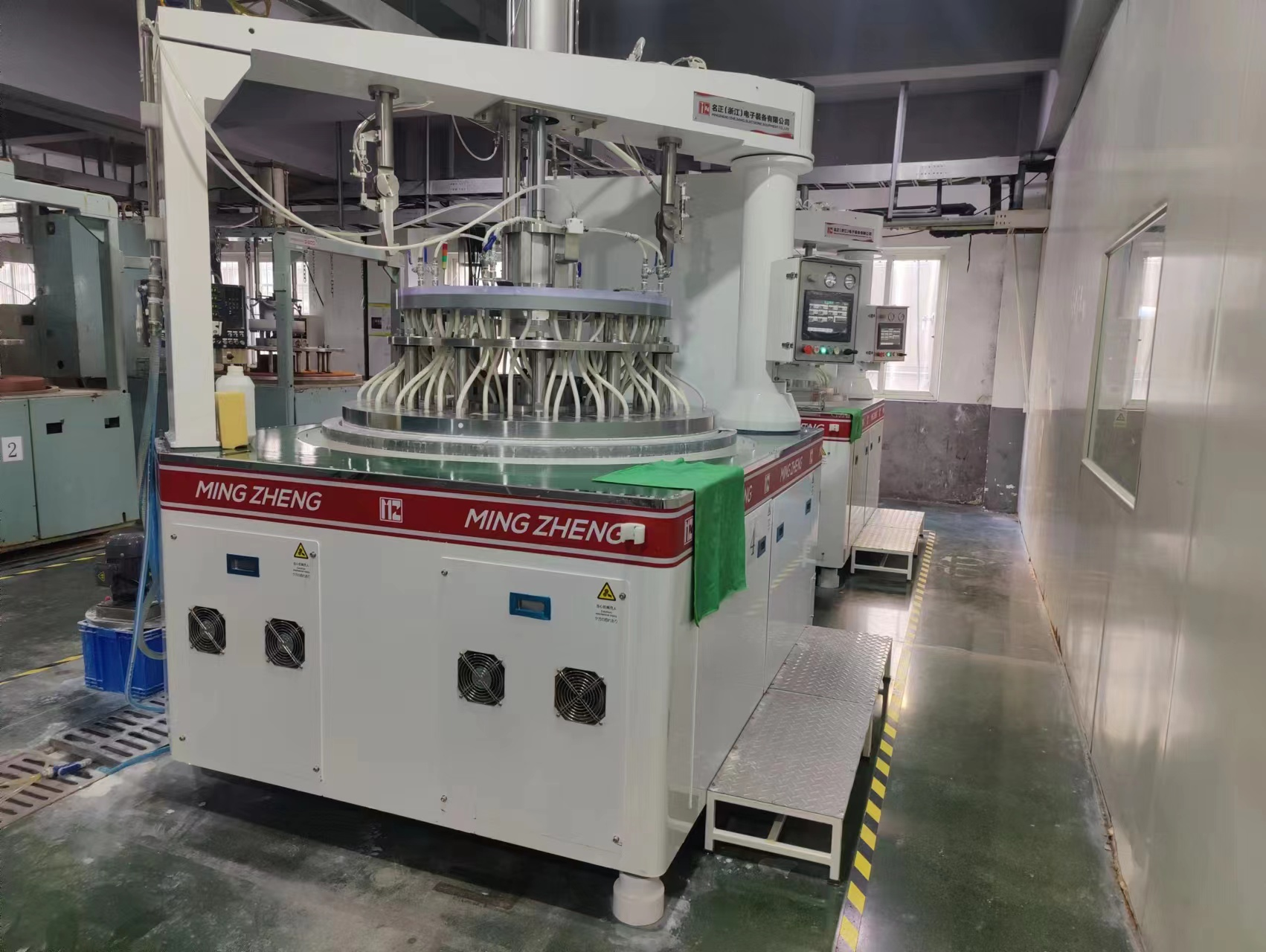 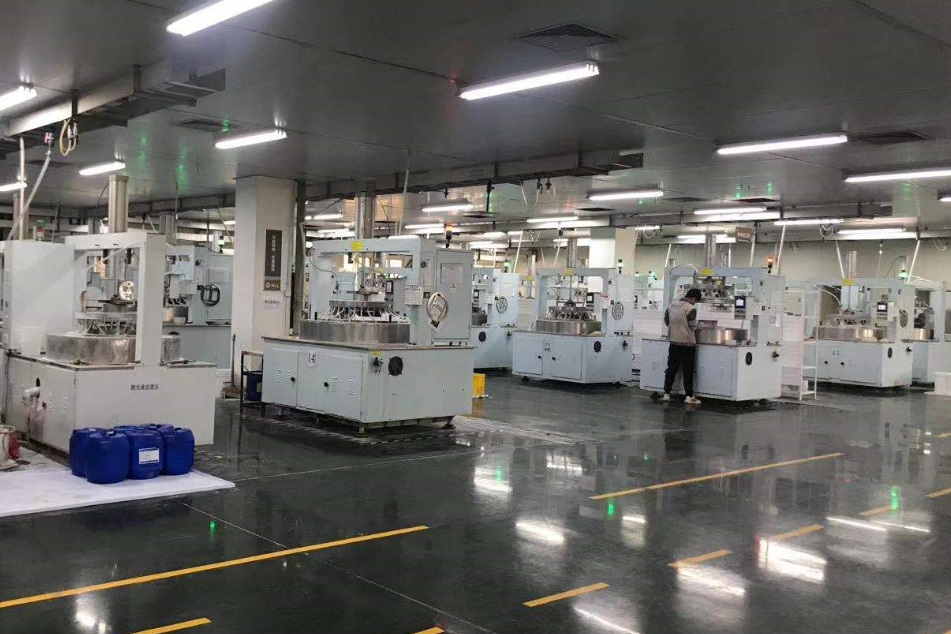 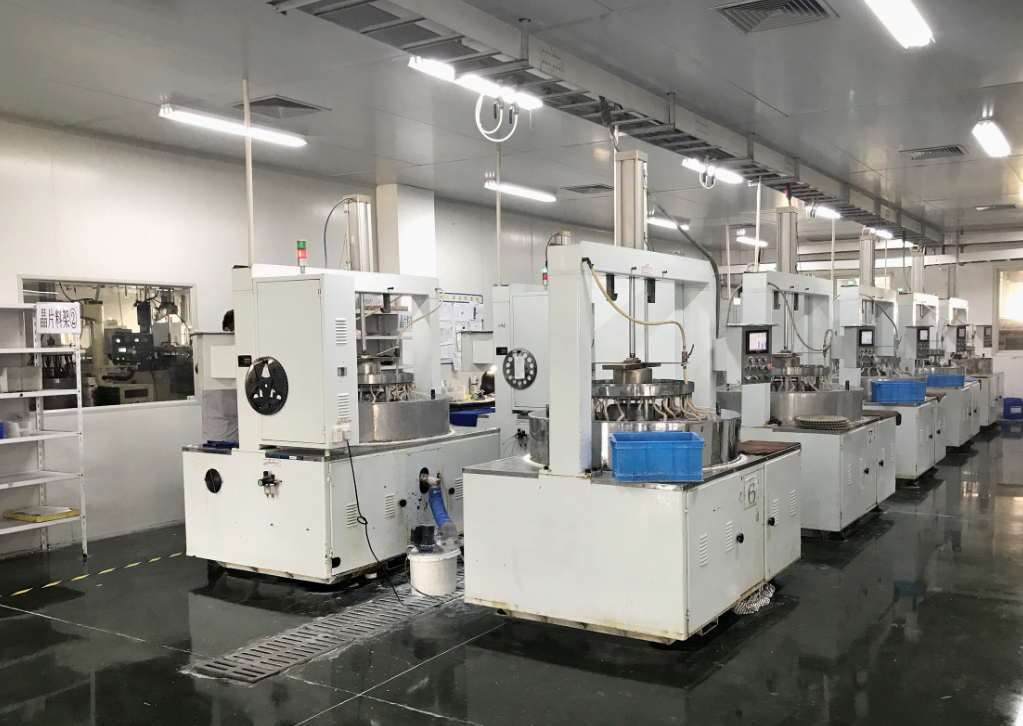 抛  光
Polishing
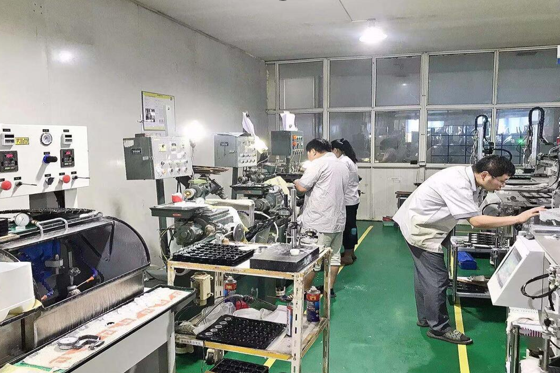 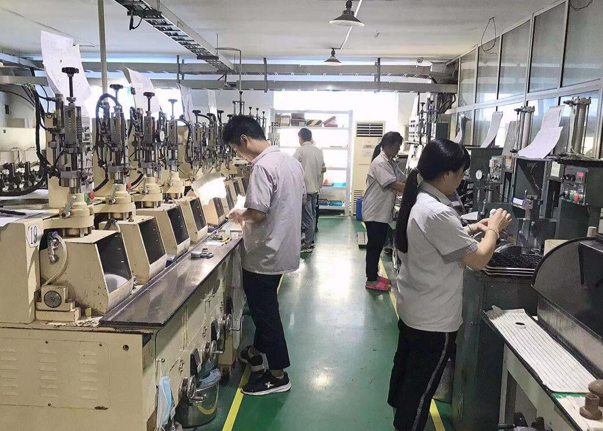 铣磨
Grinding
精磨
Fine grinding
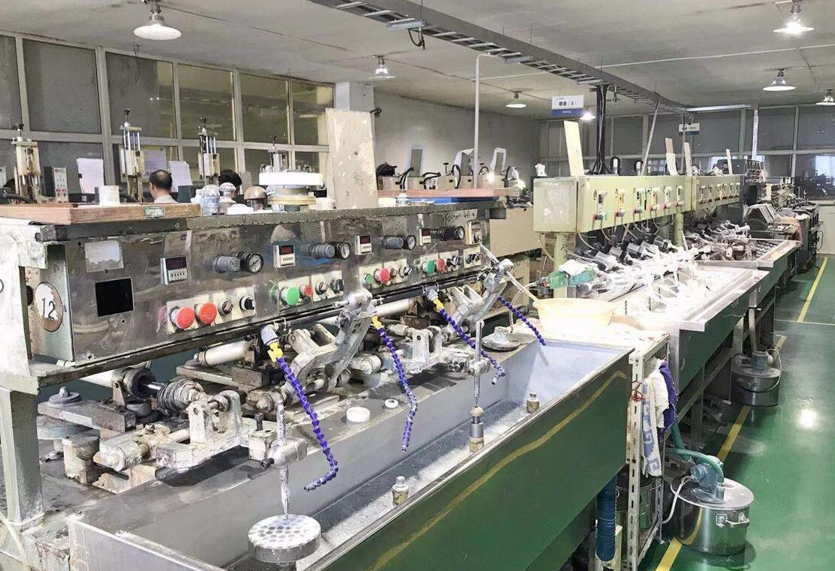 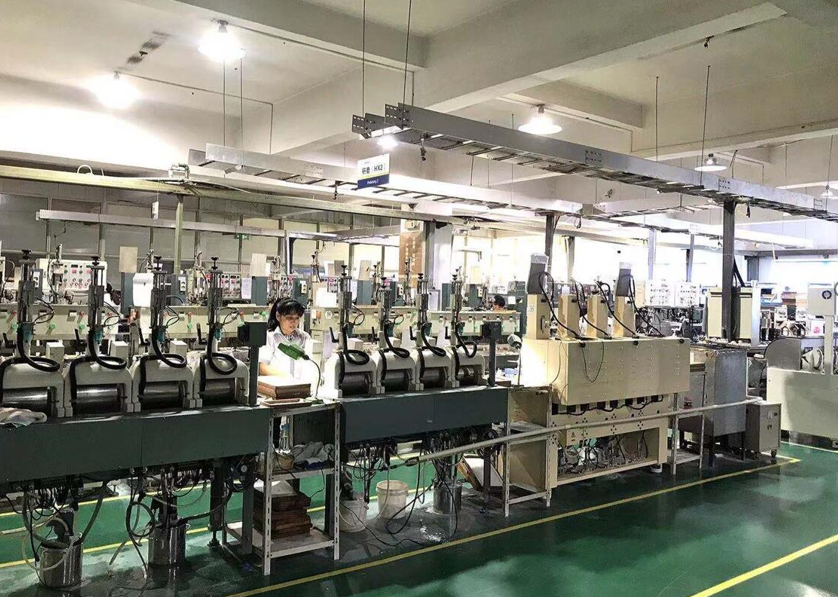 成盘
Grinding
抛光
Polishing
透镜生产线
Optical lens production line
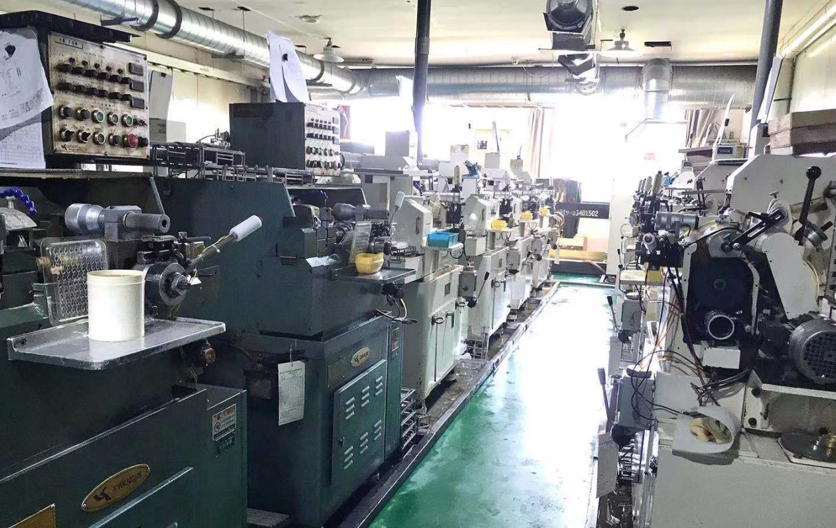 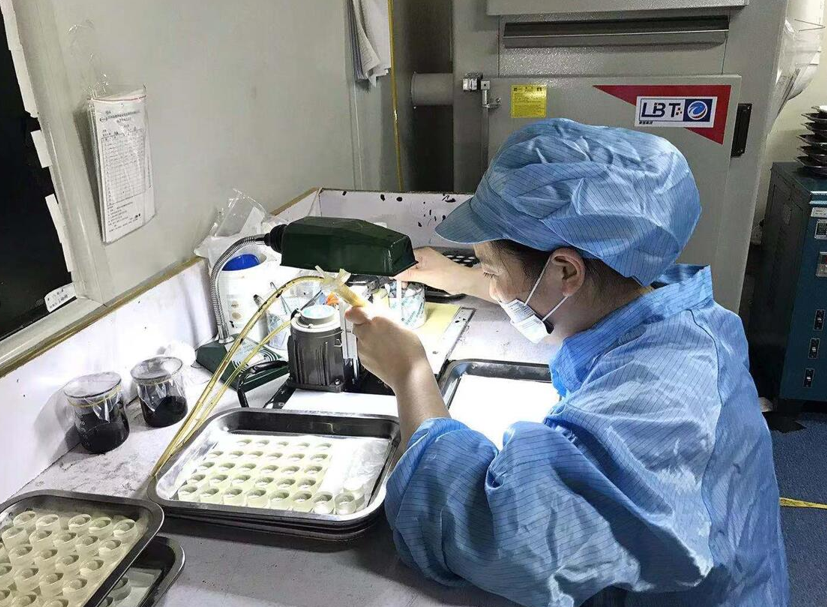 芯取
Edging
涂膜
Inking
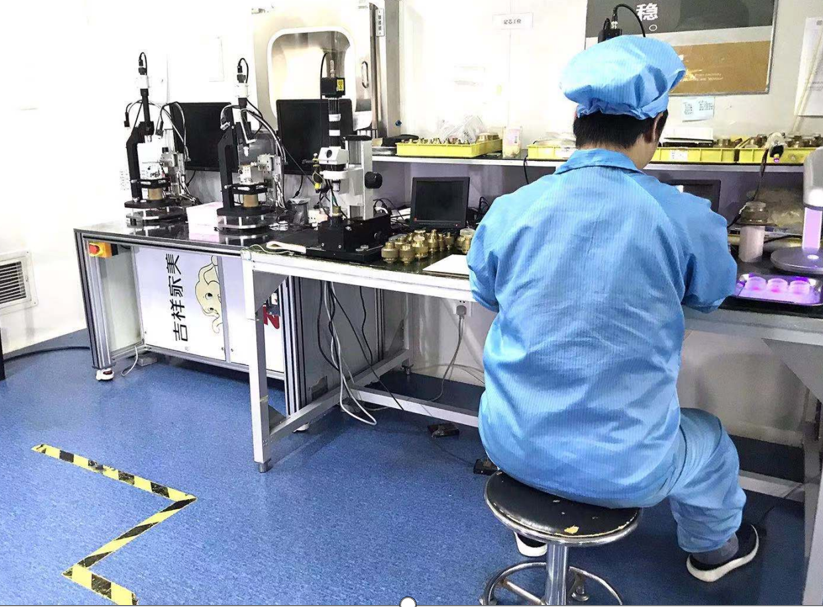 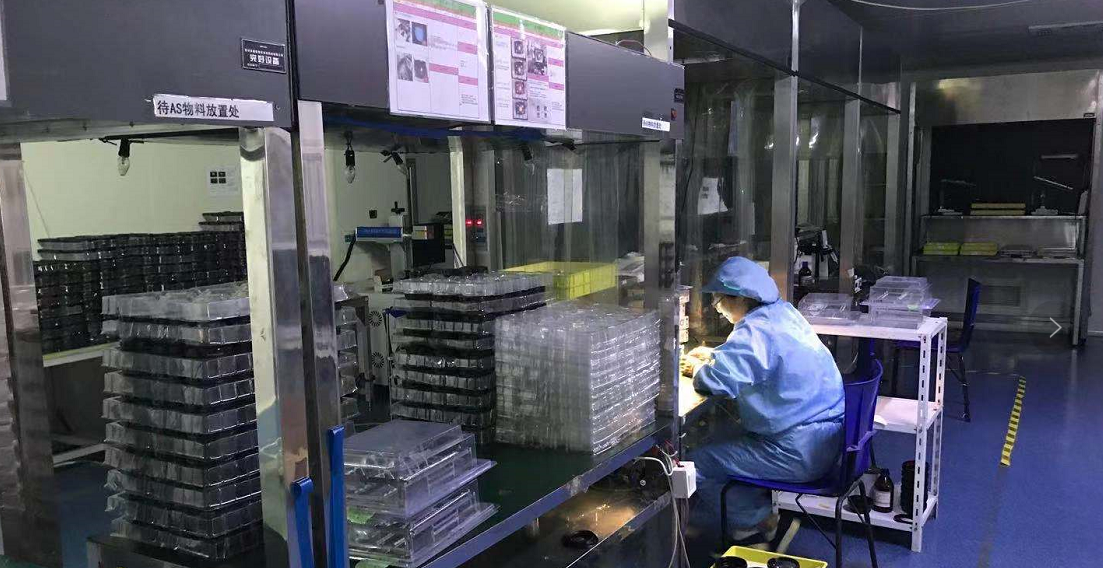 胶合
Cement
组装
Assembly
透镜生产线
Optical lens production line
棱镜生产线
Prism production line
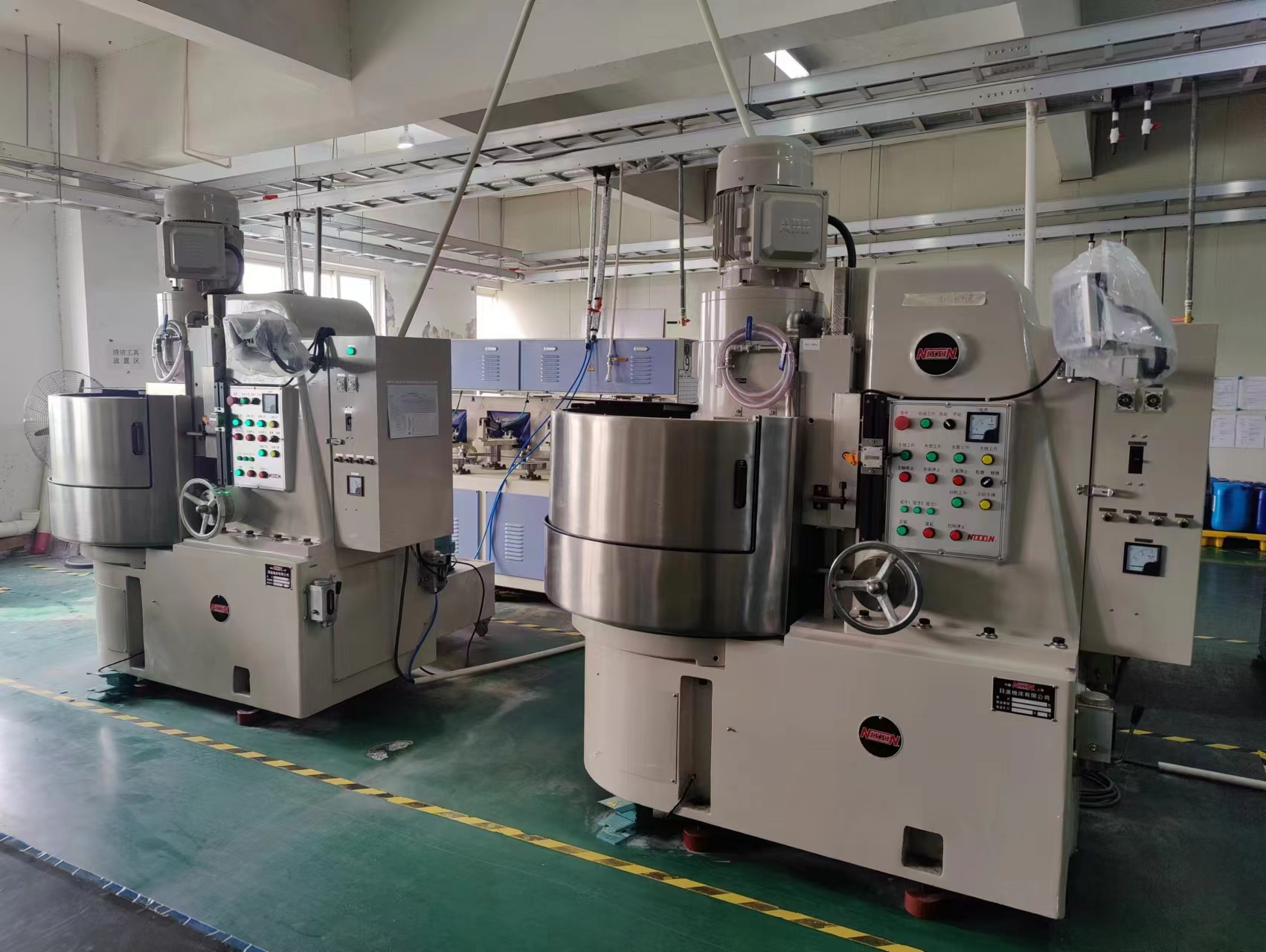 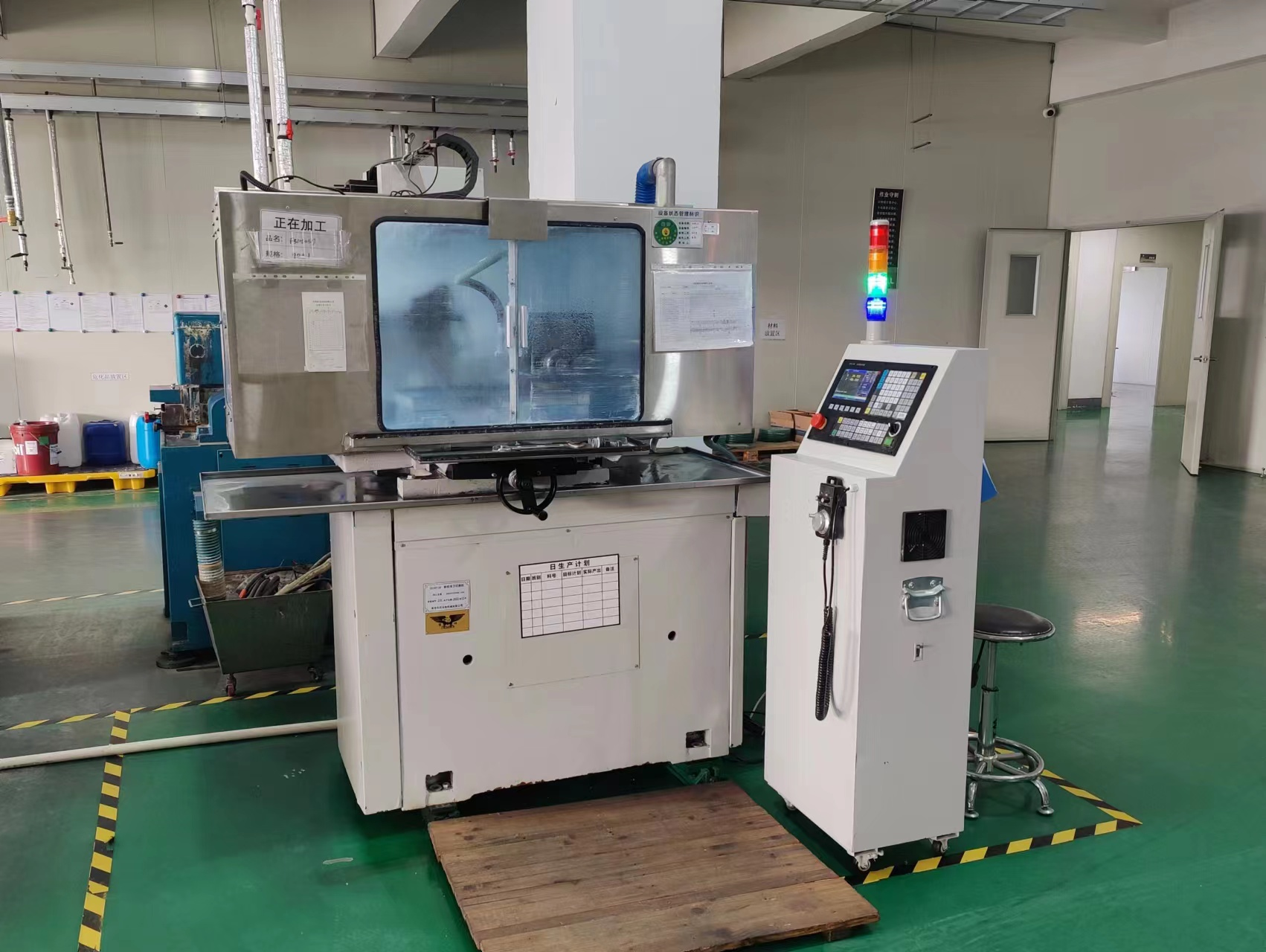 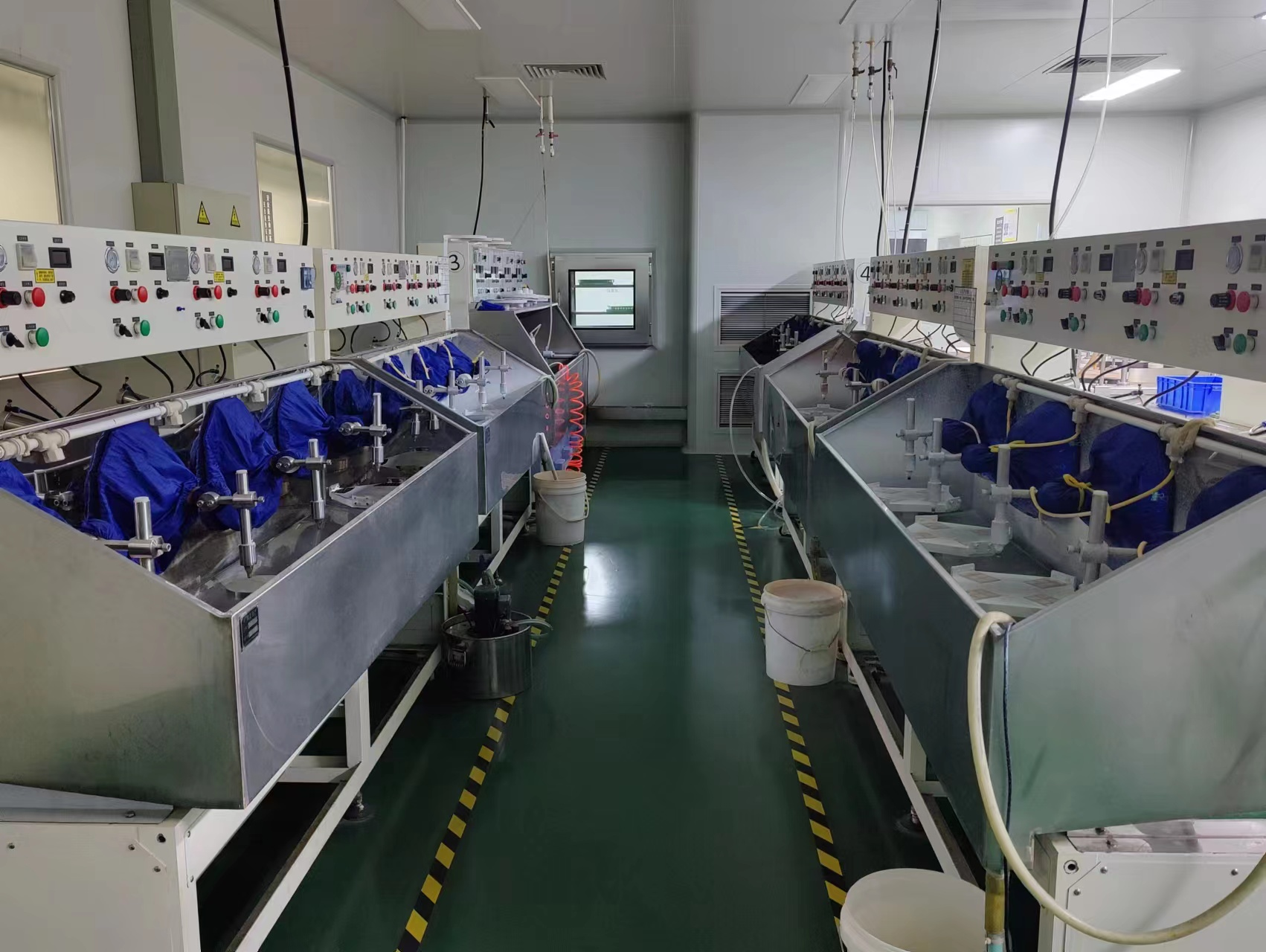 激光切割&化学腐蚀&激光打标
Laser cutting& Chemical etching&Laser marking
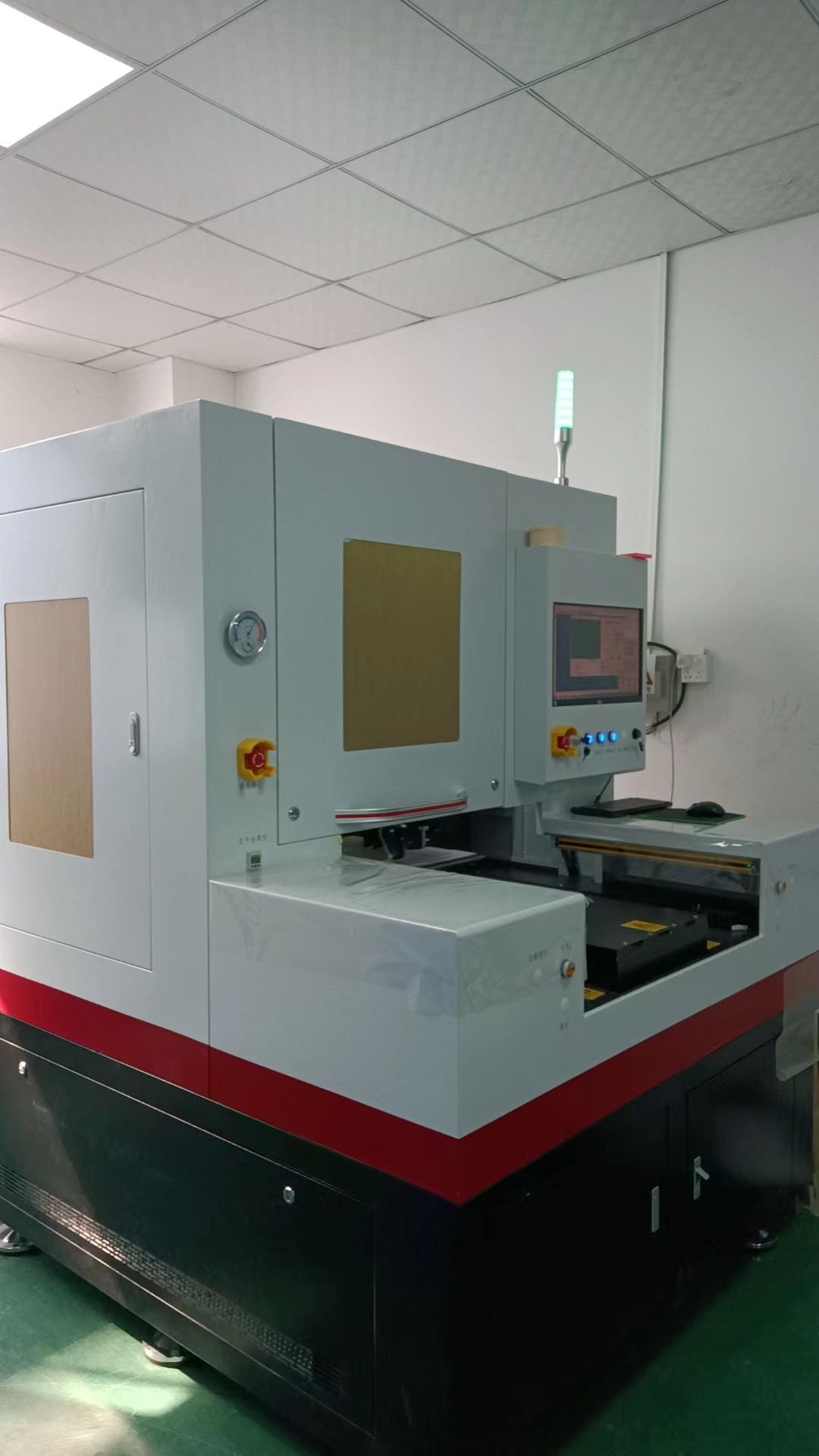 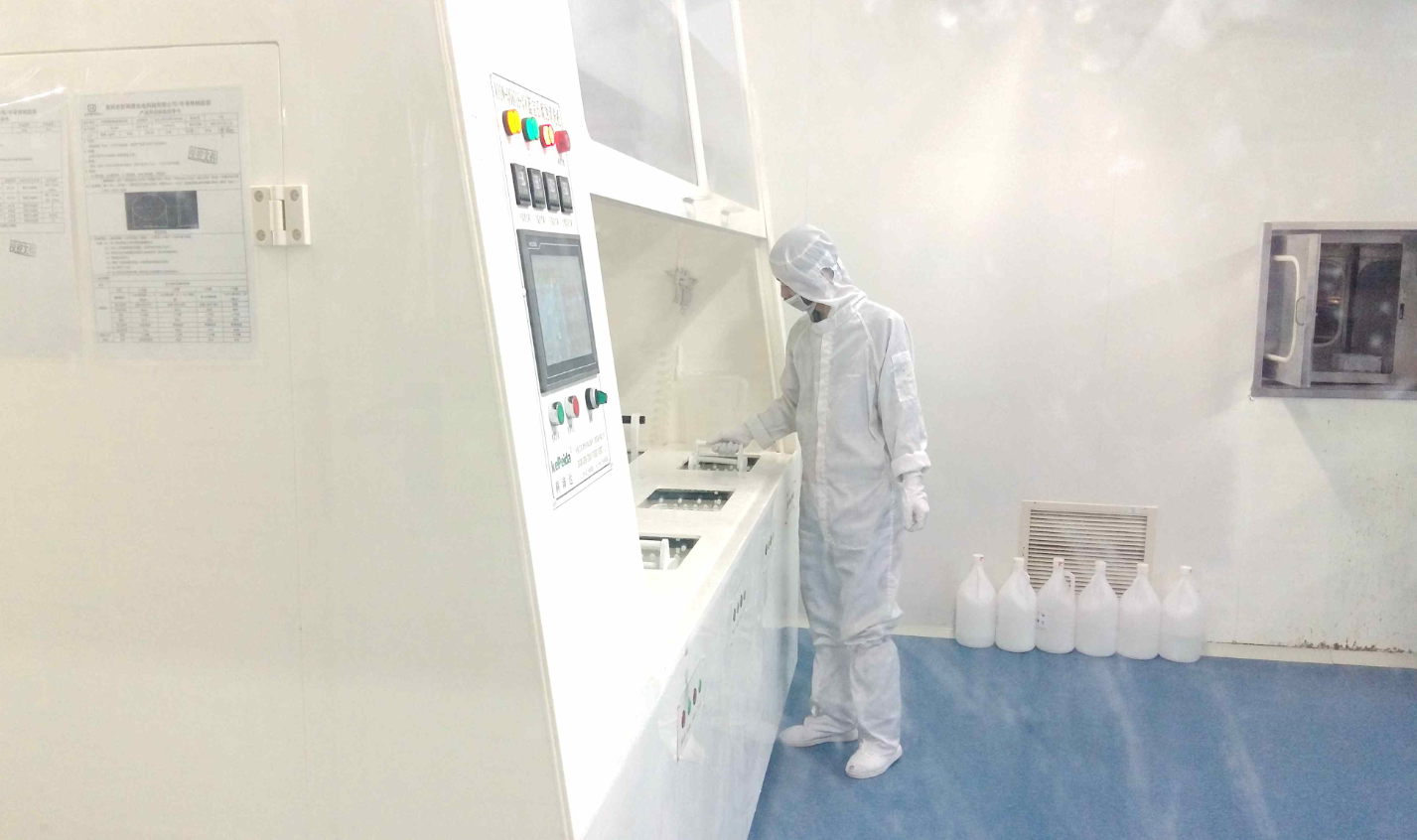 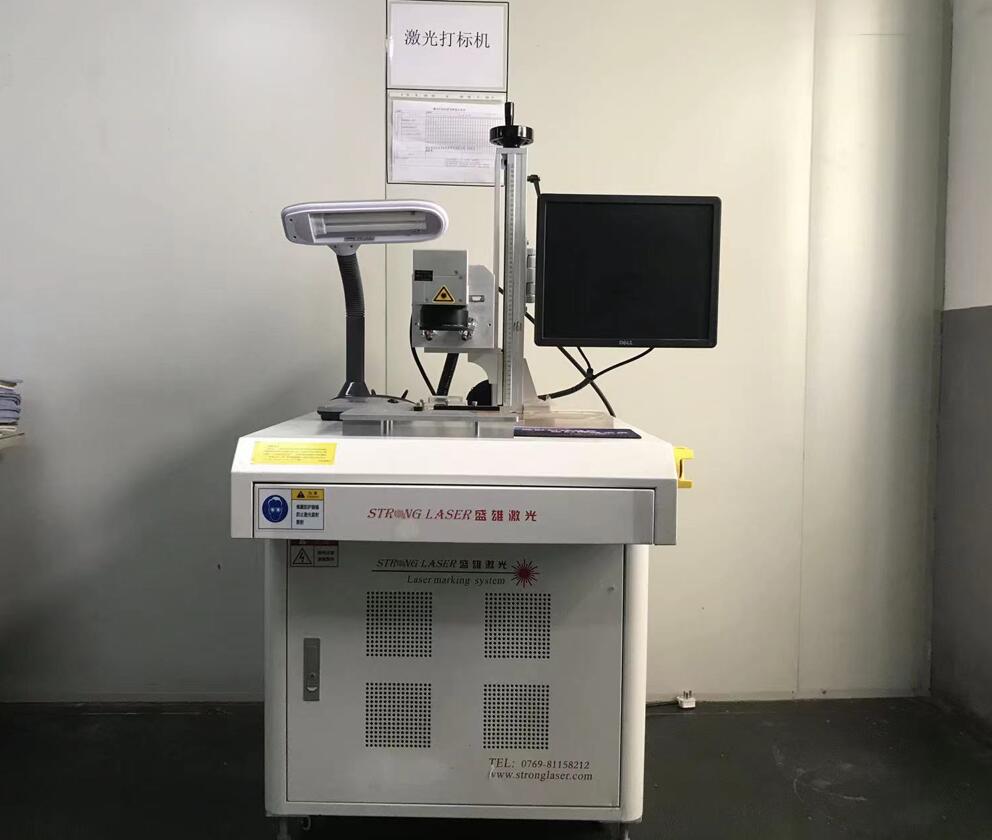 钢化&丝印 & 镀膜 & 贴合
Toughening & Silk printing& Coating & Bonding
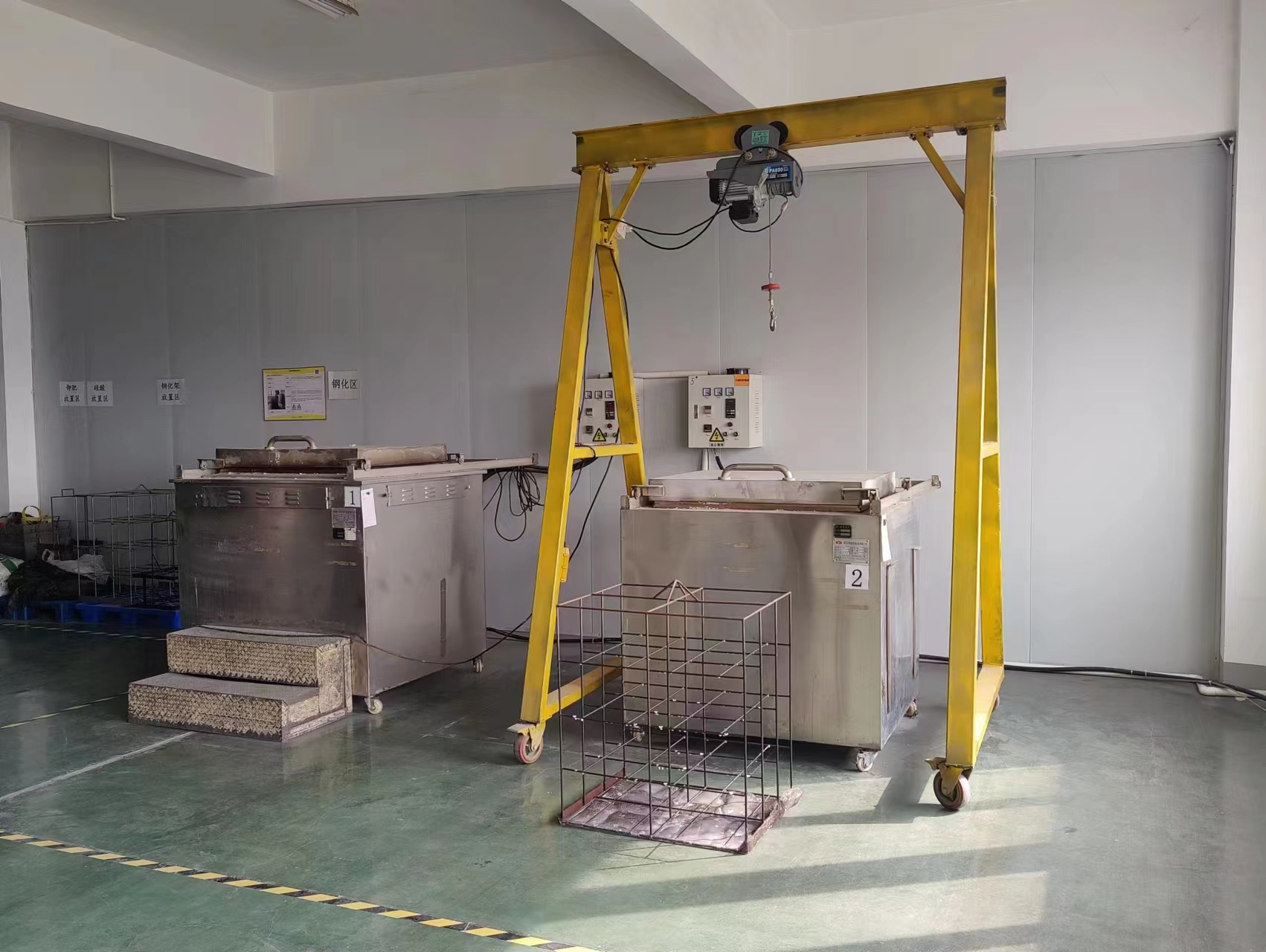 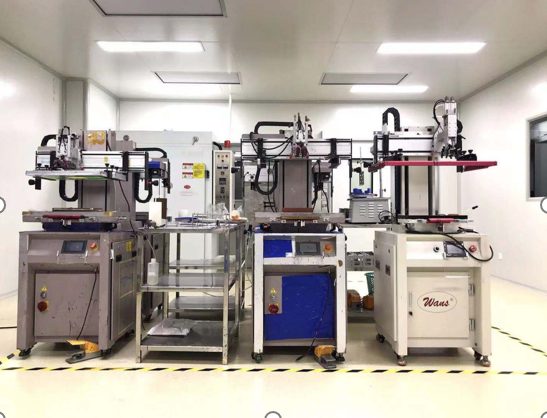 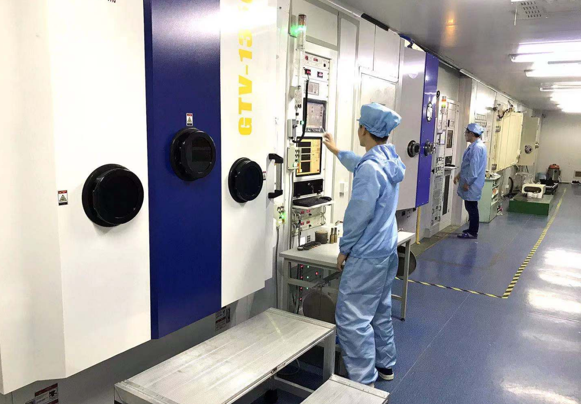 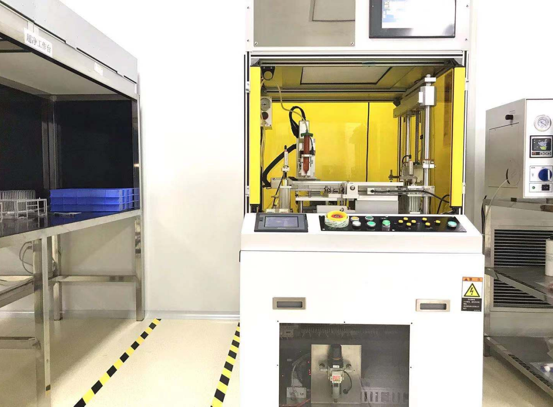 清洗 & 检验
Cleaning & Inspection
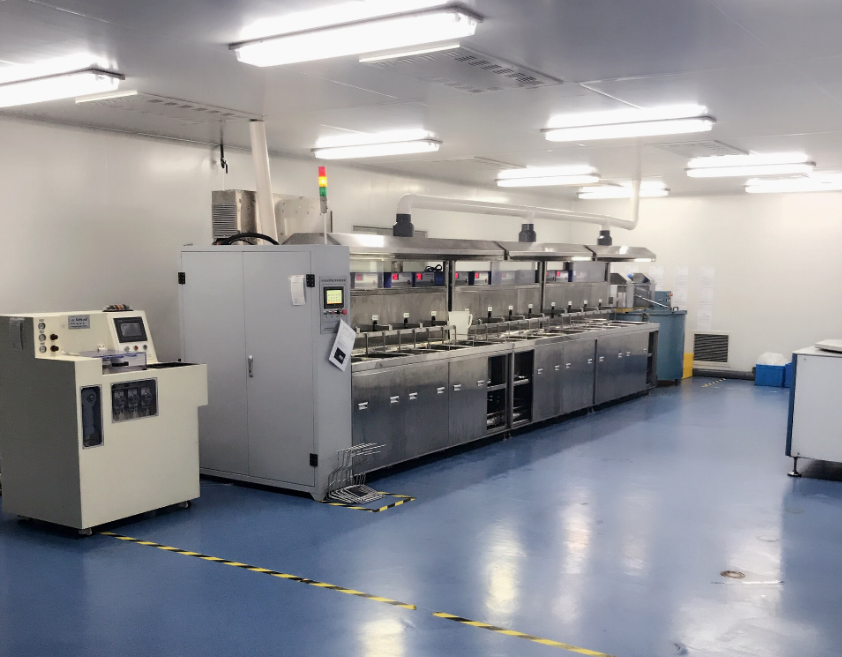 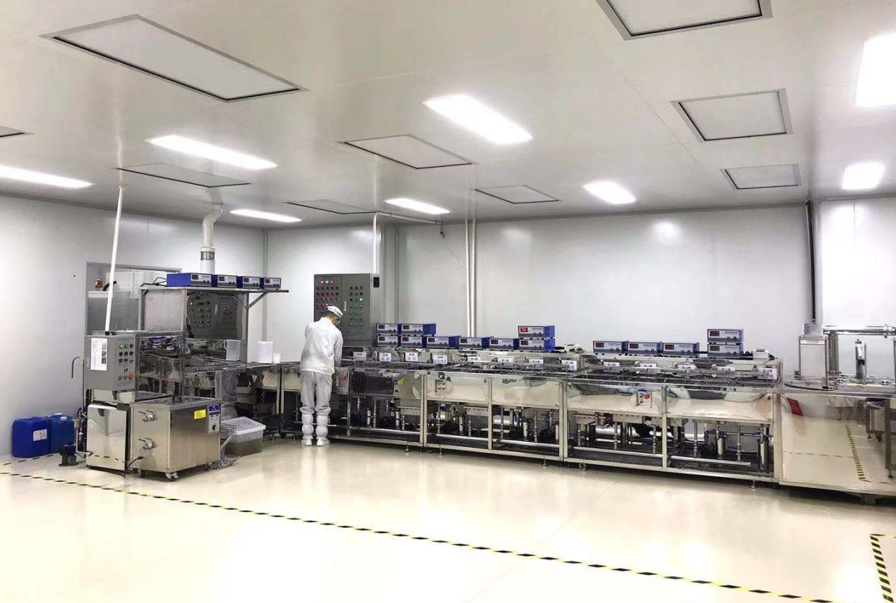 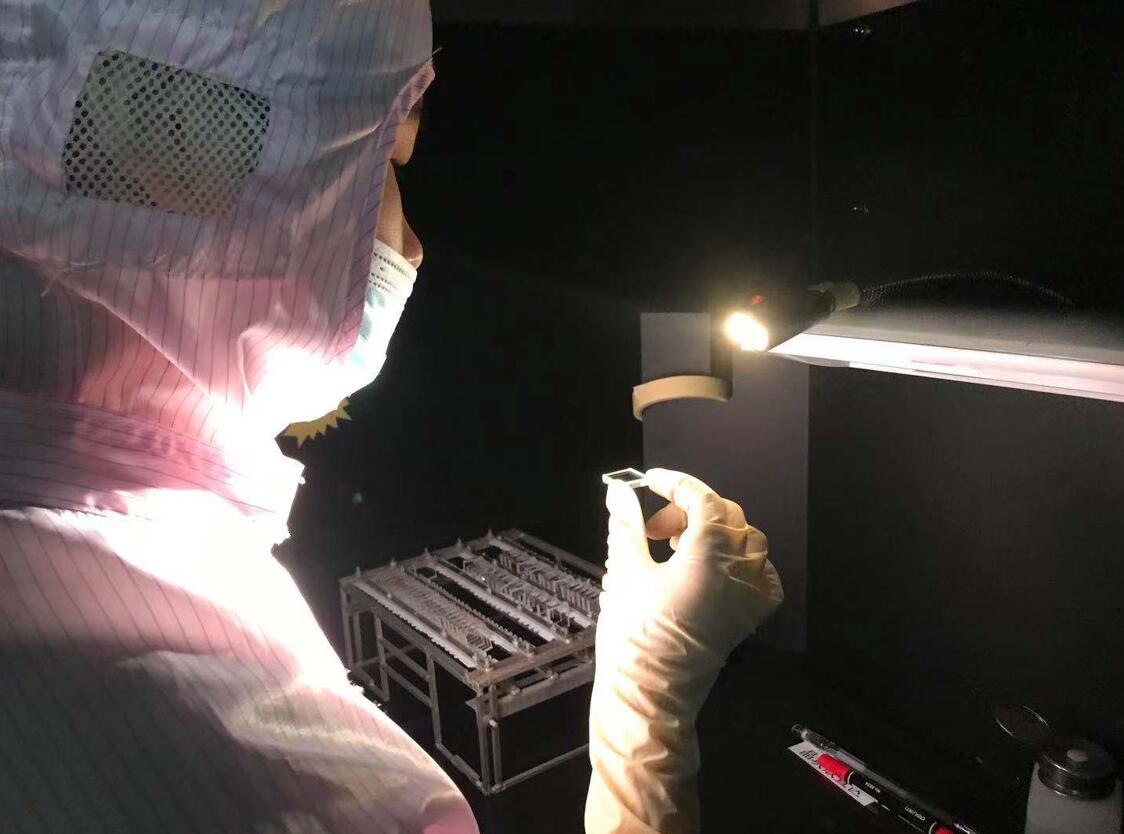 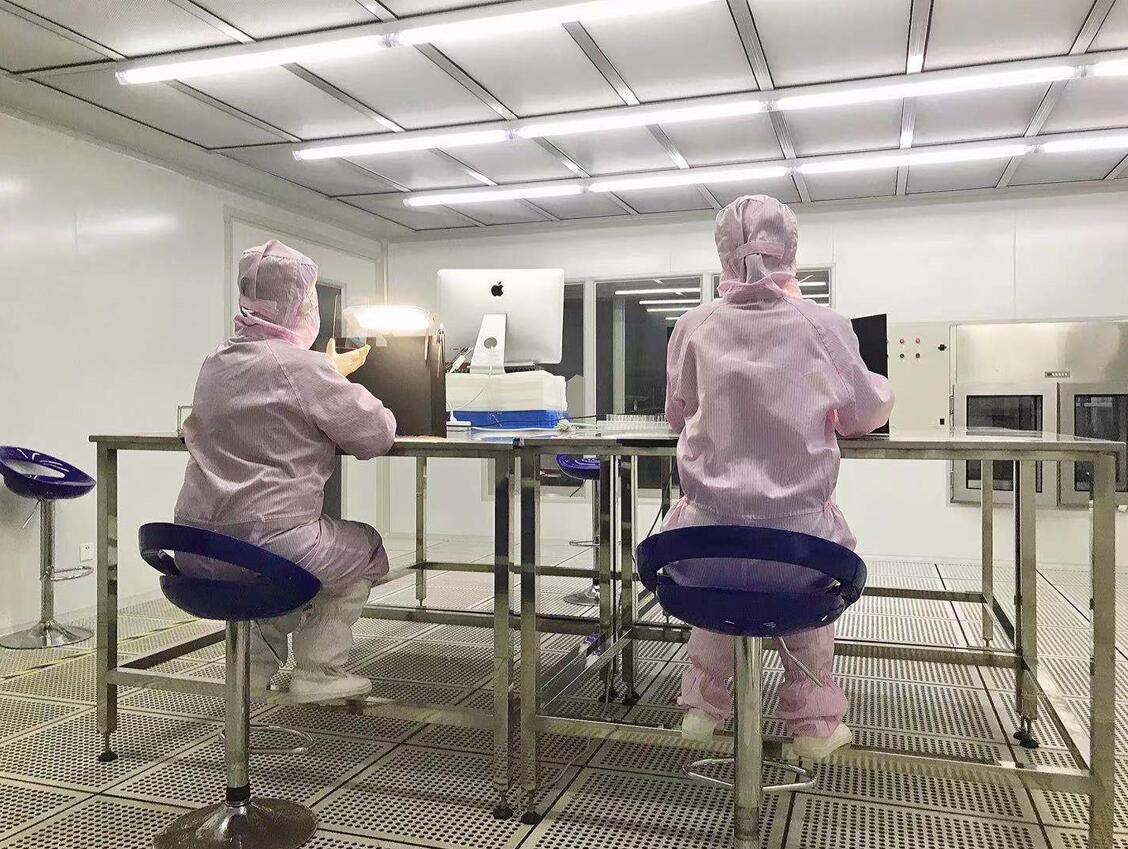 检测设备
Inspection device
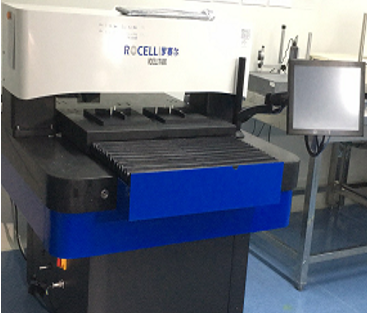 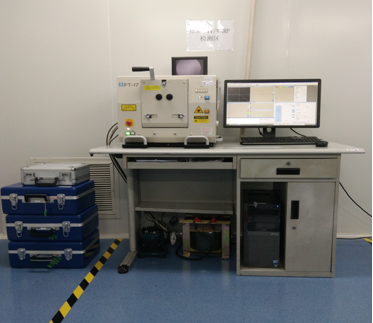 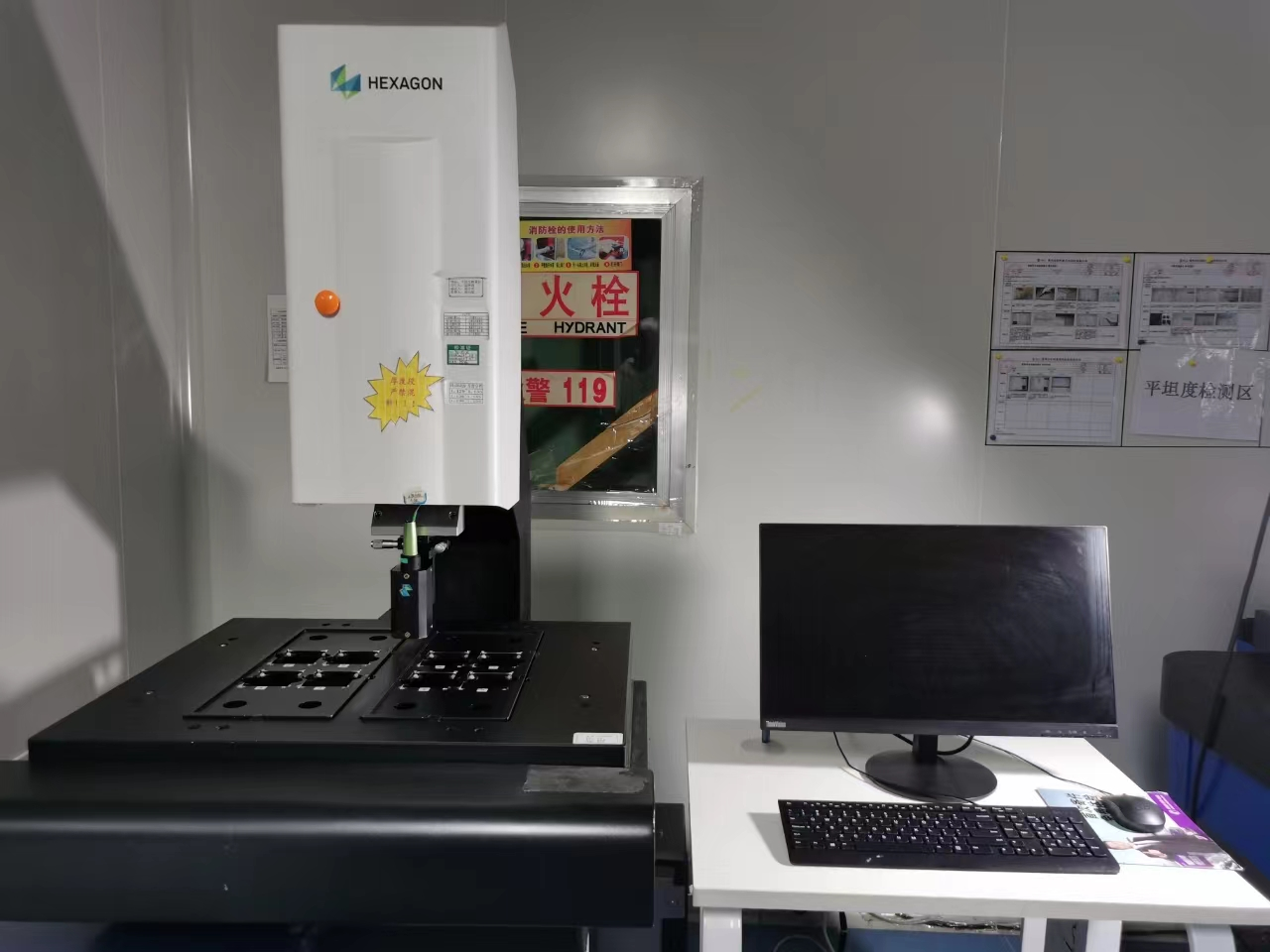 平坦度测量
平坦度检测仪               
Flatness Detector
平面度检测仪
      Flatness test instrument
高精度非接触测量仪                          Non-contact flatness inspector
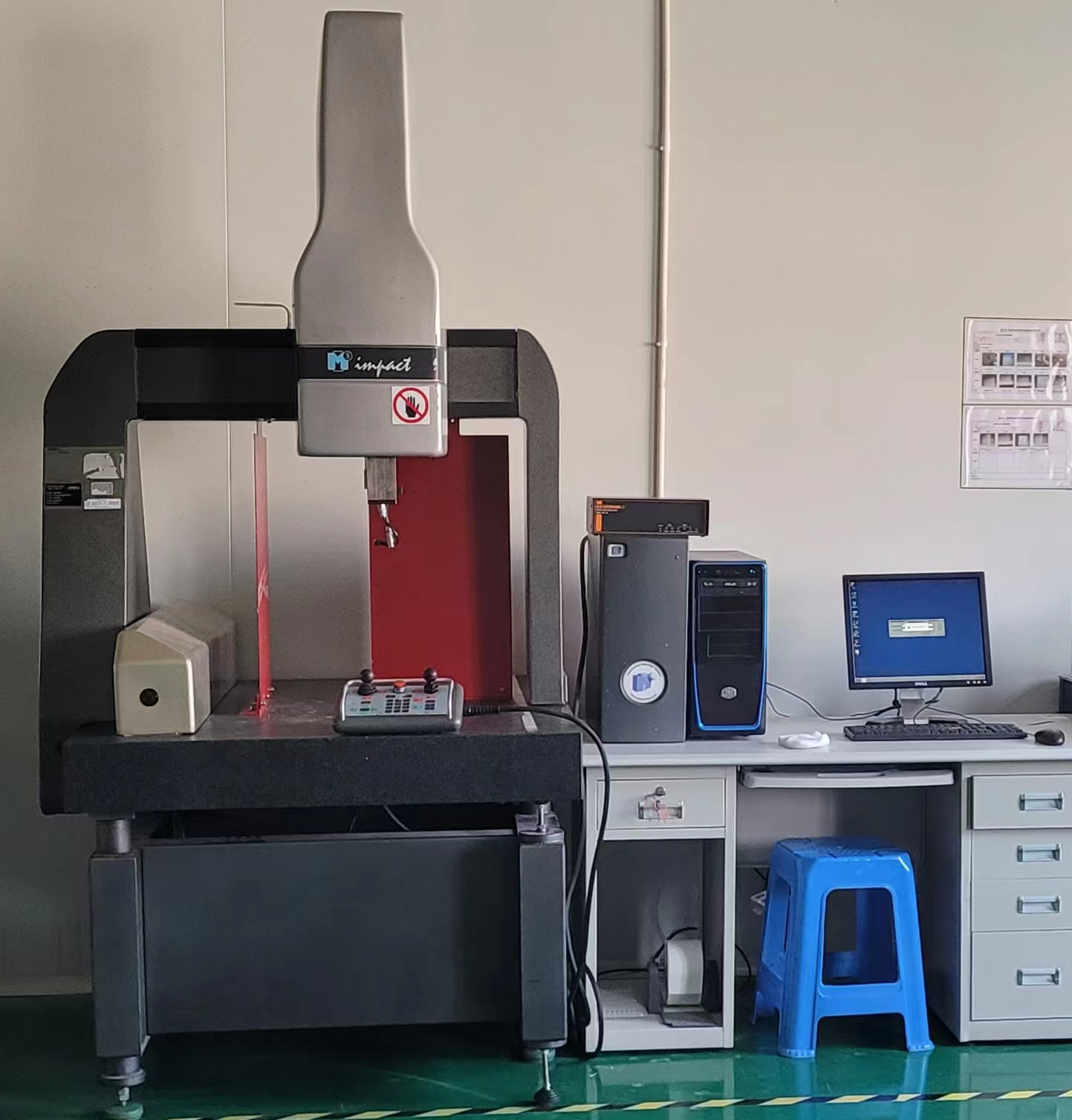 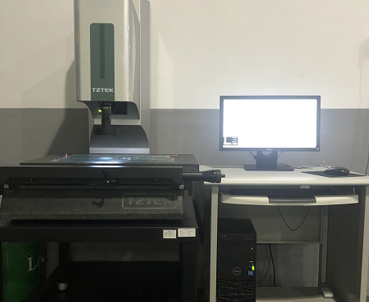 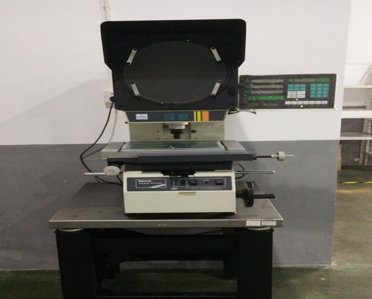 轮廓测量
3D 投影测量仪   
Contourgraph
三坐标测试仪
Coordinate Measuring Machine
二次元投影仪                     Quadratic element projector
检测设备
Inspection device
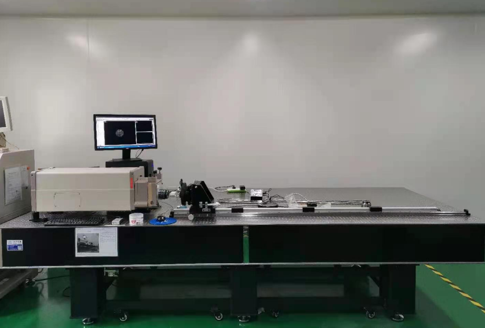 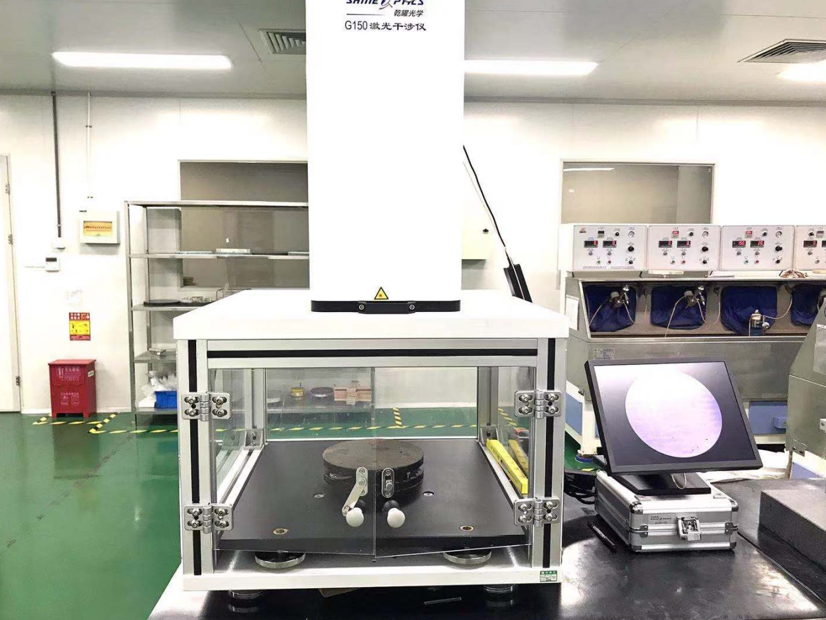 面型测量
激光干涉仪
Laser interferometer
ZYGO干涉仪
ZYGO Interferometer
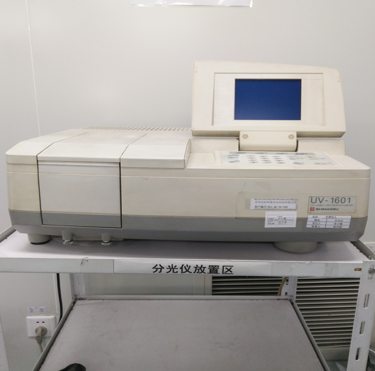 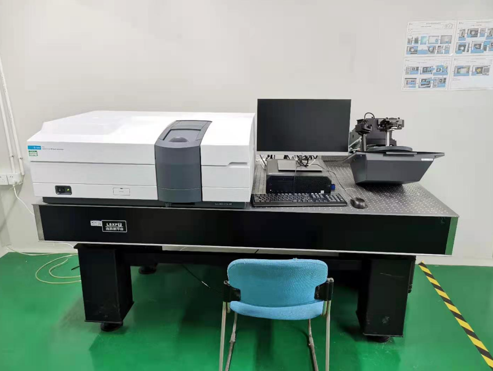 分光测量
分光仪                         Spectrophotometer
Carry 7000全能型分光光度计
Carry 7000 Omnipotent Spectrophotometer
检测设备
Inspection device
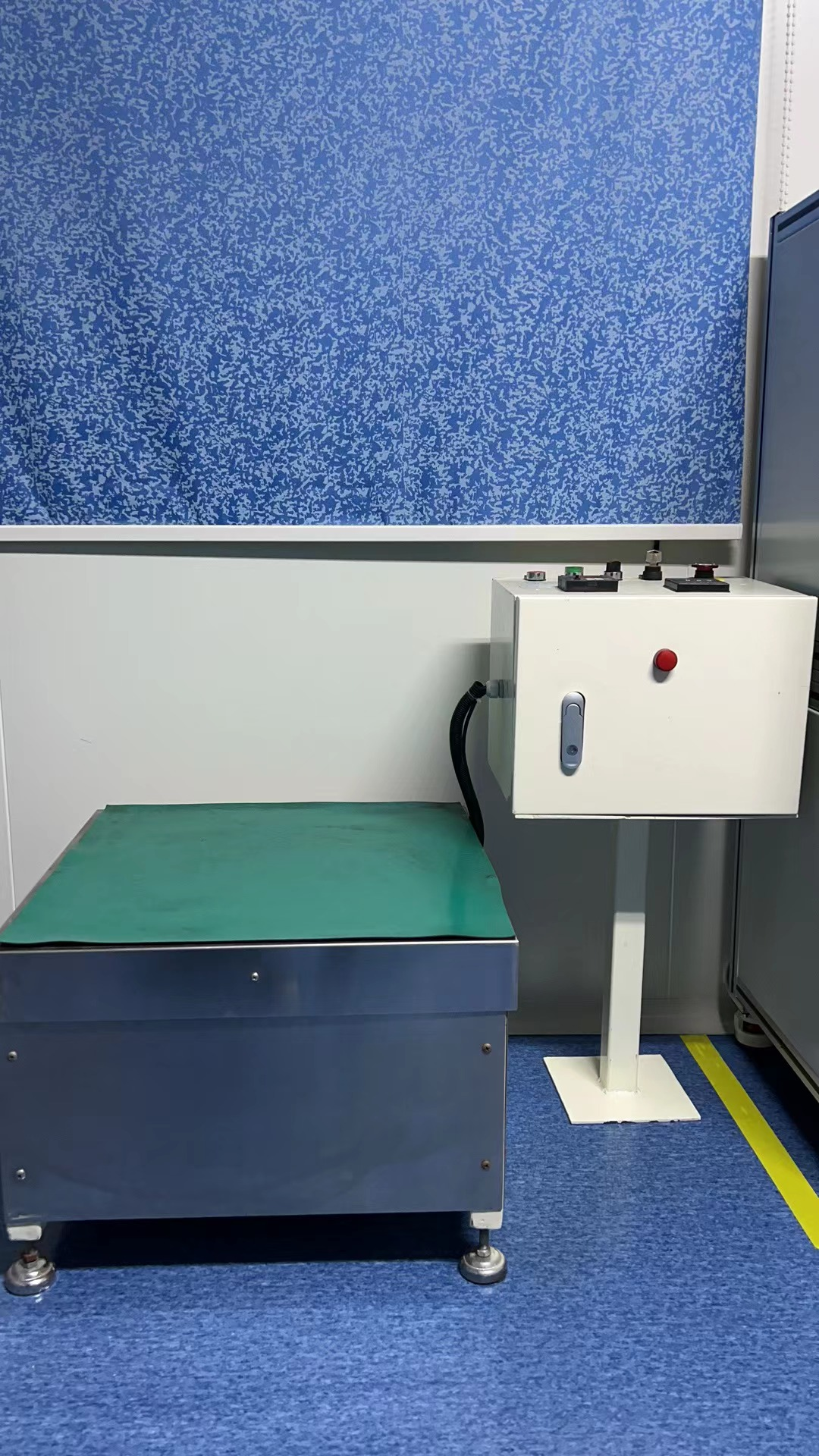 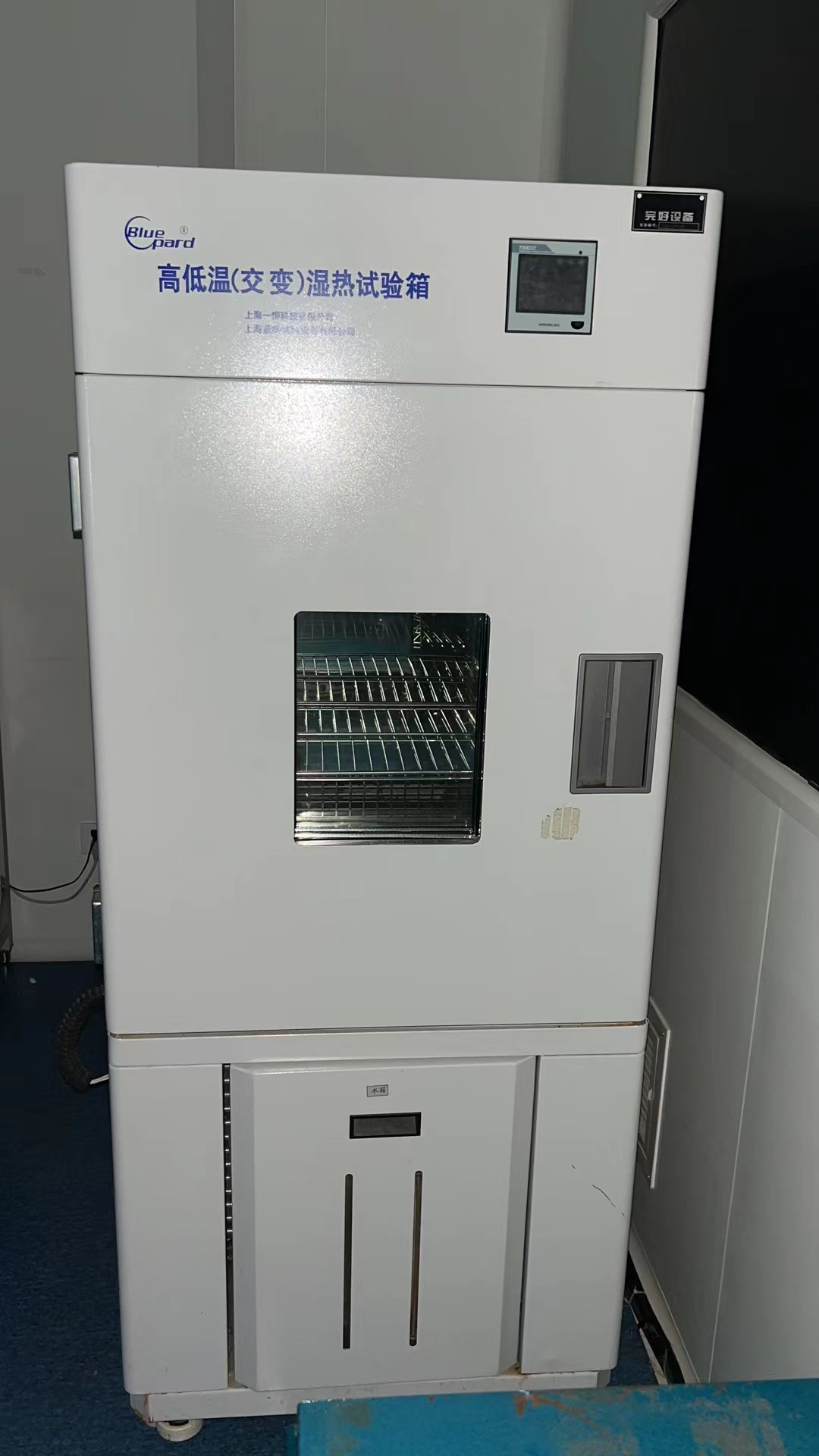 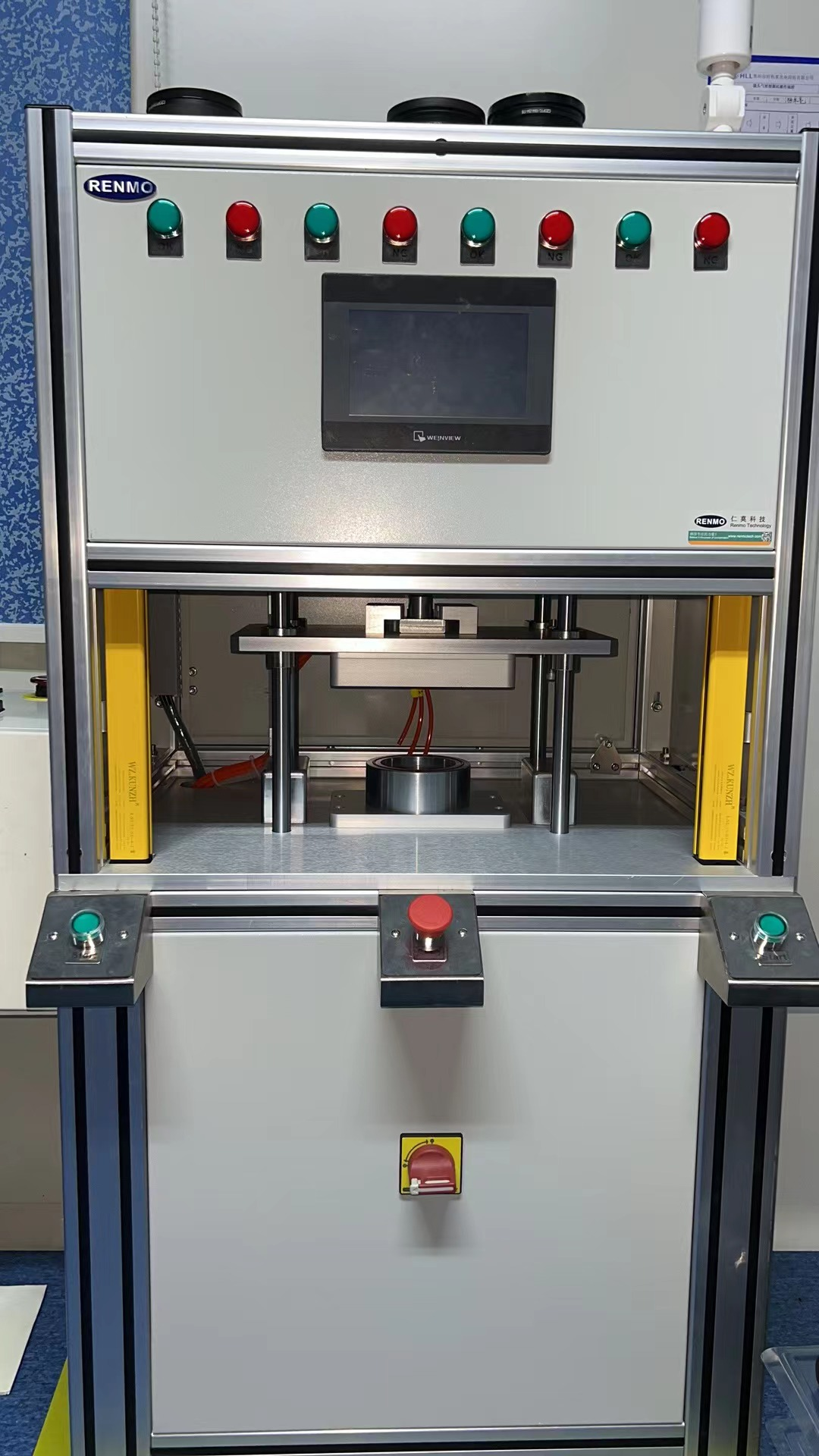 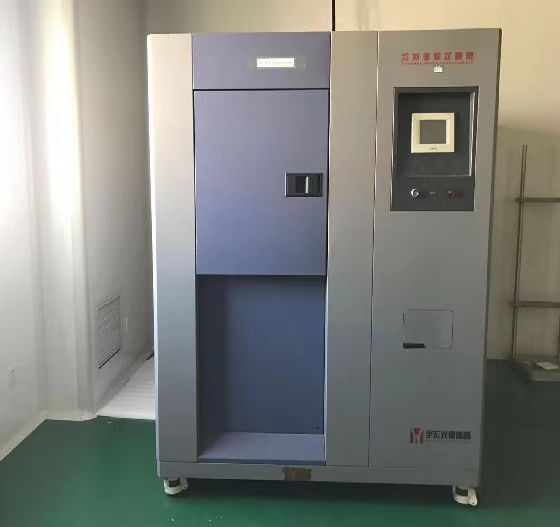 信赖性测试
气密检测仪                                            
     Airtightness Detector
震动仪                                           
     Vibration Meter
高低温冲击测试机                                          
High and Low Temperature Test Chamber
高低温湿热试验箱                   
     High and Low Temperature Damp Heat Test Chamber
检测设备
Inspection device
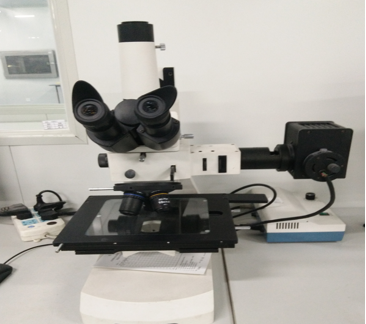 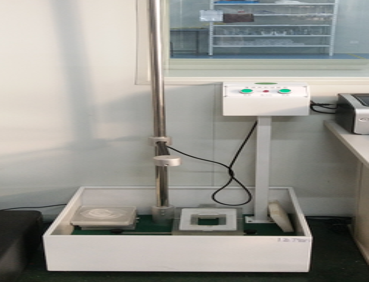 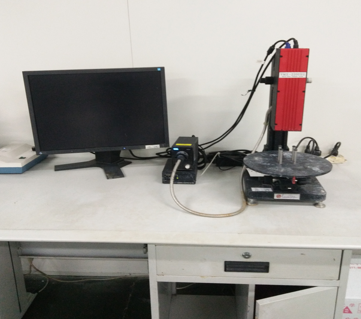 表面外观检测
破坏性测试
显微镜                            
Microscope
广视野显微镜                                     Macro Inspection System
落球冲击试验机
Falling ball impact test machine
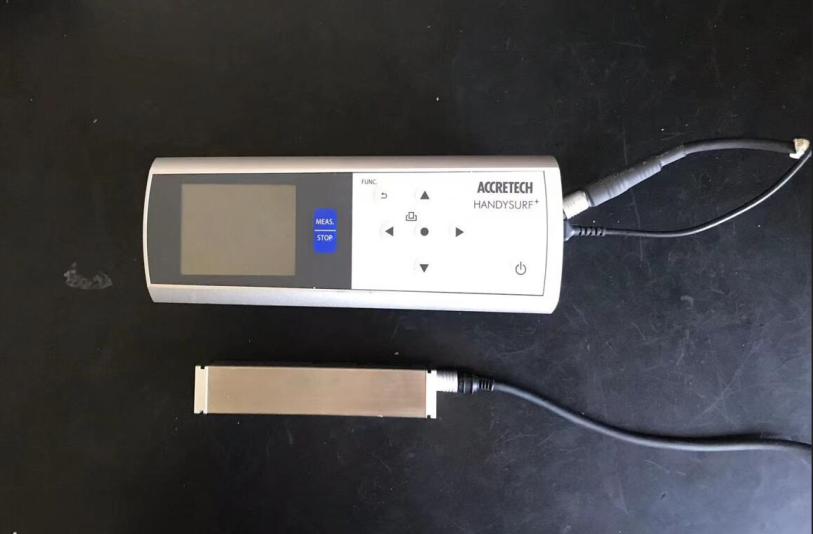 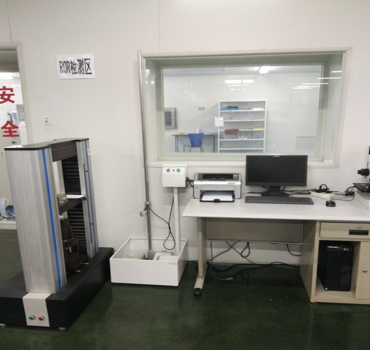 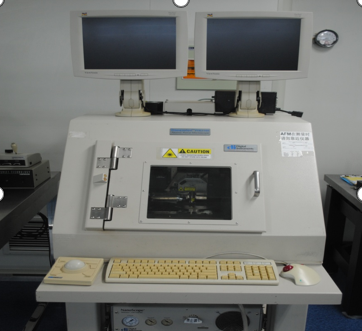 粗糙度检测
单压试验机                   
 Compression testing machine
AFM原子力显微镜
Atomic force microscope
手持式粗糙度测试仪
Handheld Roughness Tester
检测设备
Inspection device
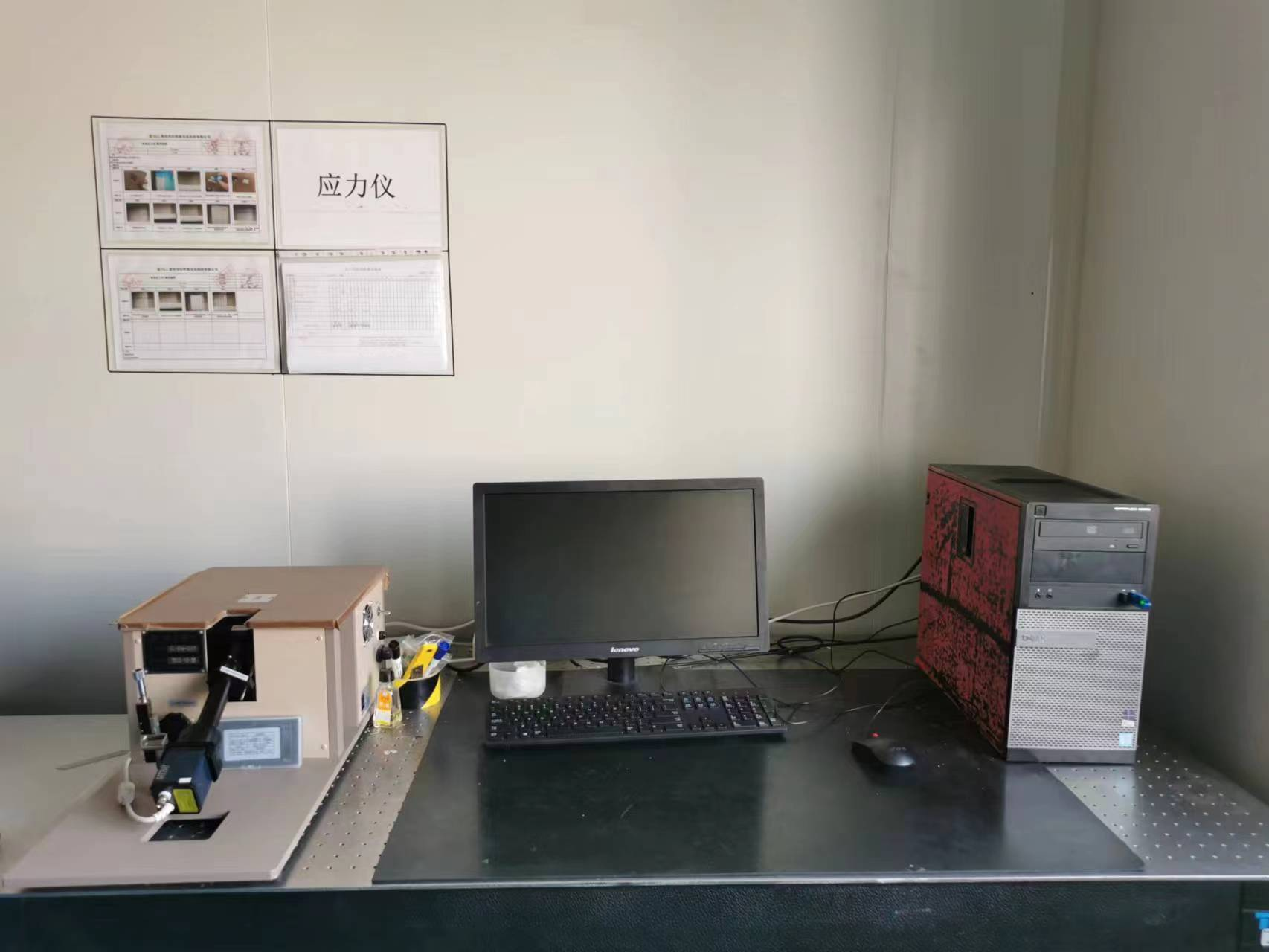 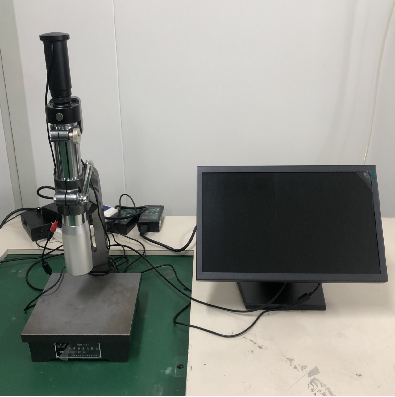 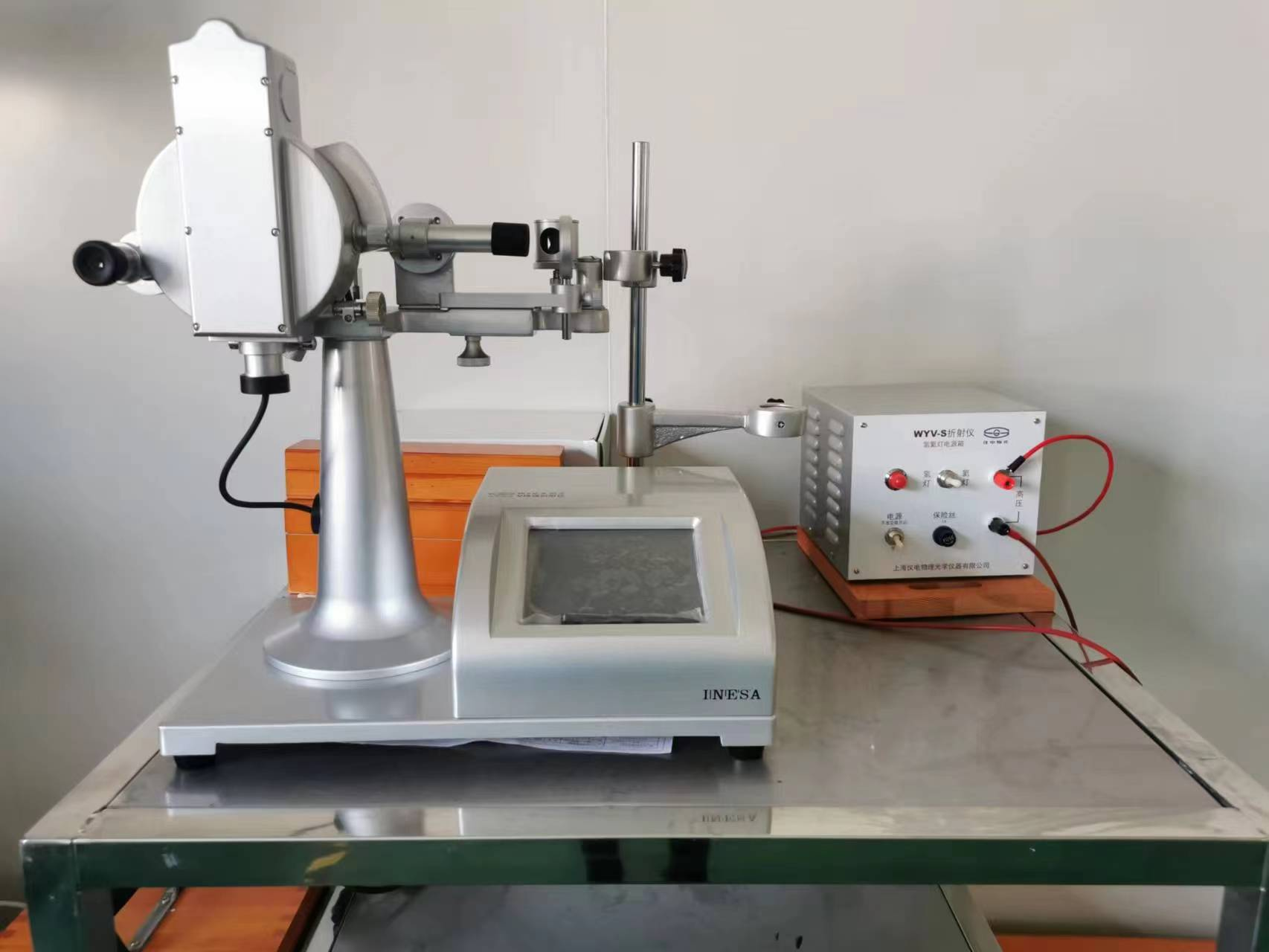 V棱镜折射仪                   
V-prism Refractometer
应力仪                      
Stress Meter
其他
光学测角比较仪                      
Optical Angle Comparator
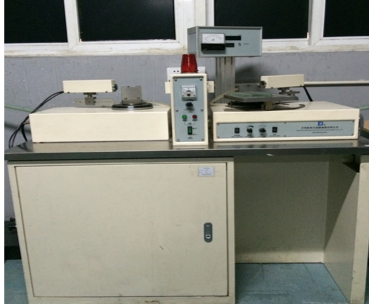 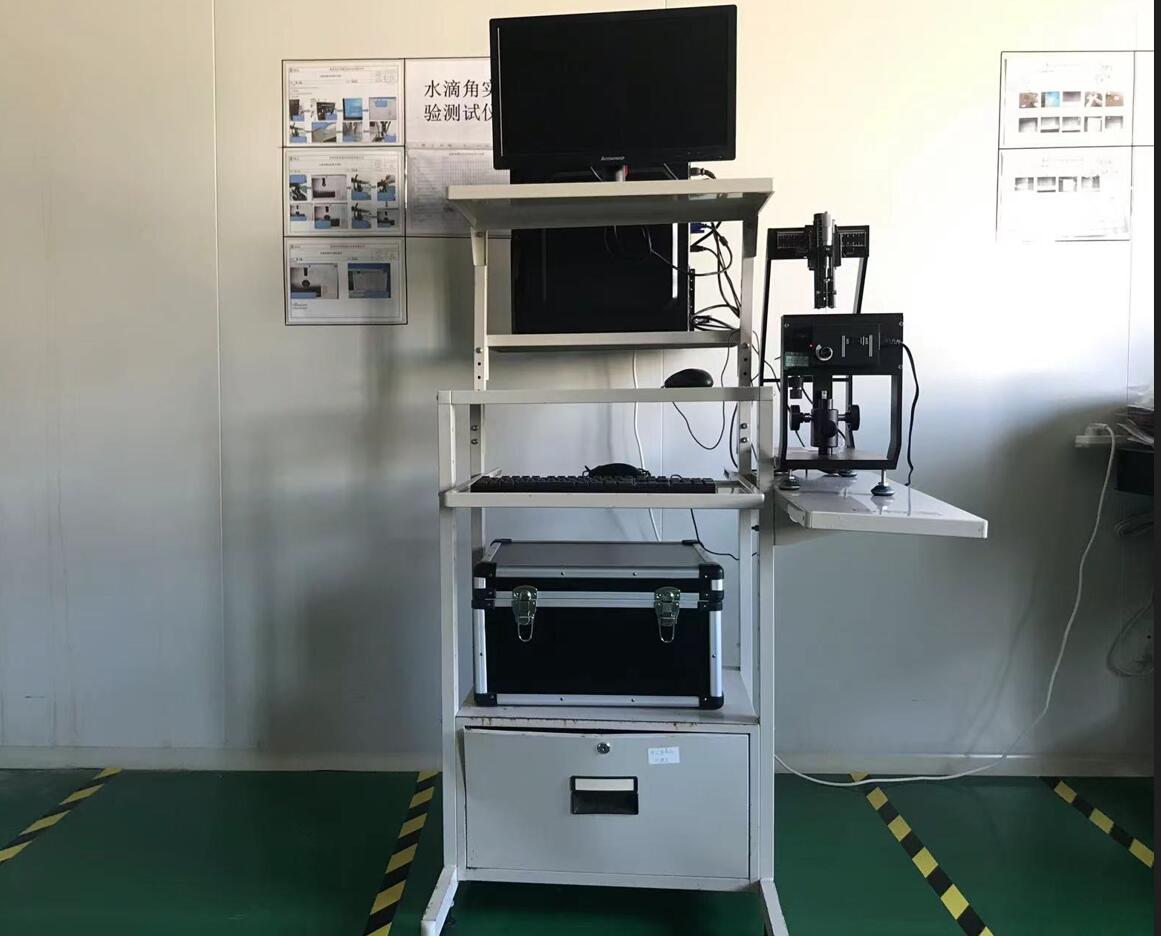 定向仪                      
Orientation Device
偏芯仪                     
Core Deviator
水滴角测试仪                      
Water Droplet Angle Tester
业务分布
Distribution
产品畅销国内外，出口欧洲（荷兰，瑞 士、德国）、美国、 以色列、新加坡、马来西亚、台湾、日本、韩国等20多个国家和地区。

Our products have achieved a good sales record both in China and overses market,  products been exported to over 20 contries in  EU, the  USA, Japan, Isreal ,South Korea and South Asia Etc.
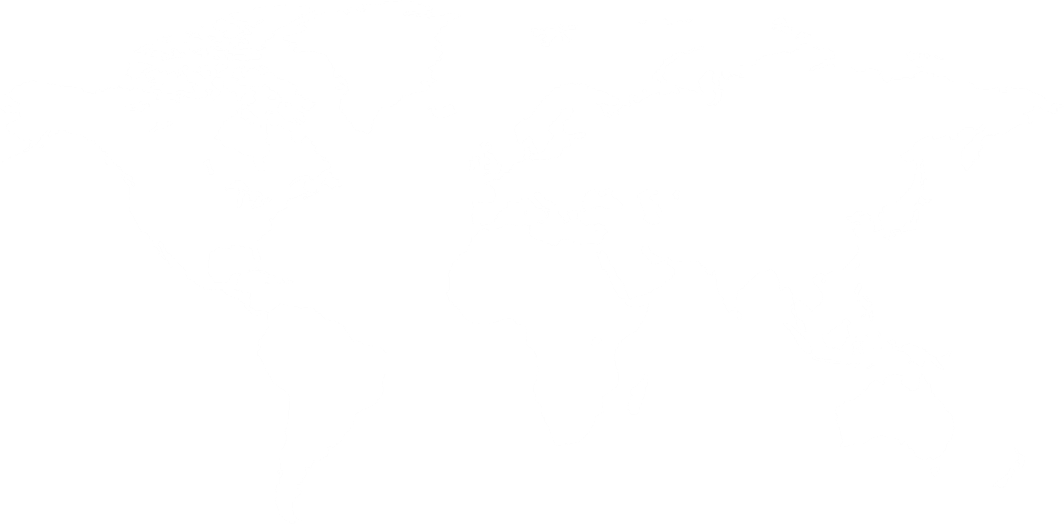 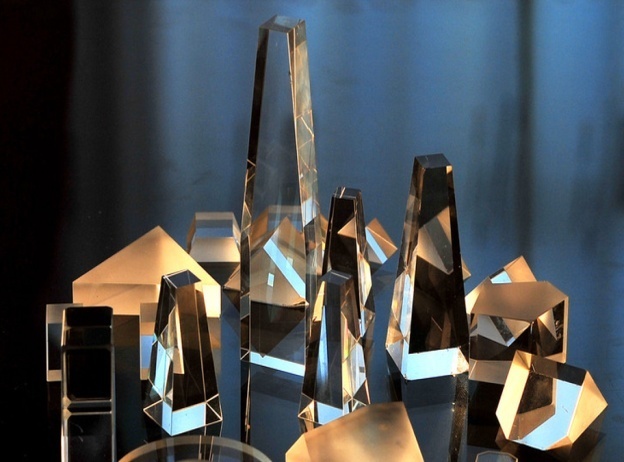 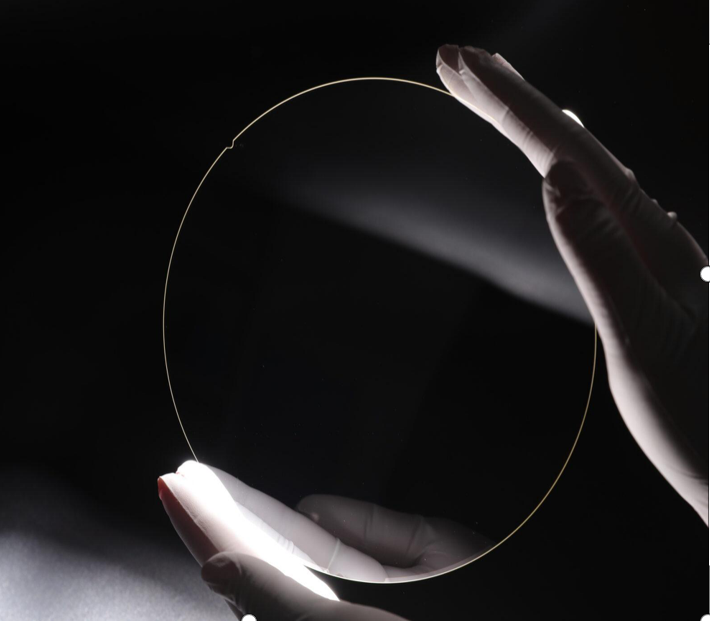 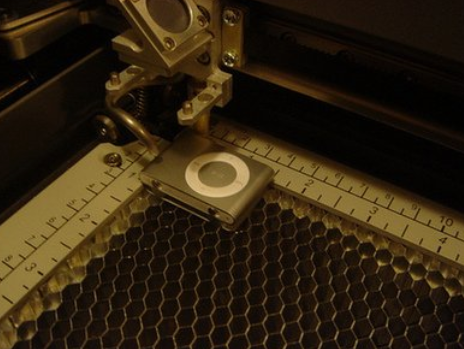 化学蚀刻
 chemical etching
异形棱镜
customized prism
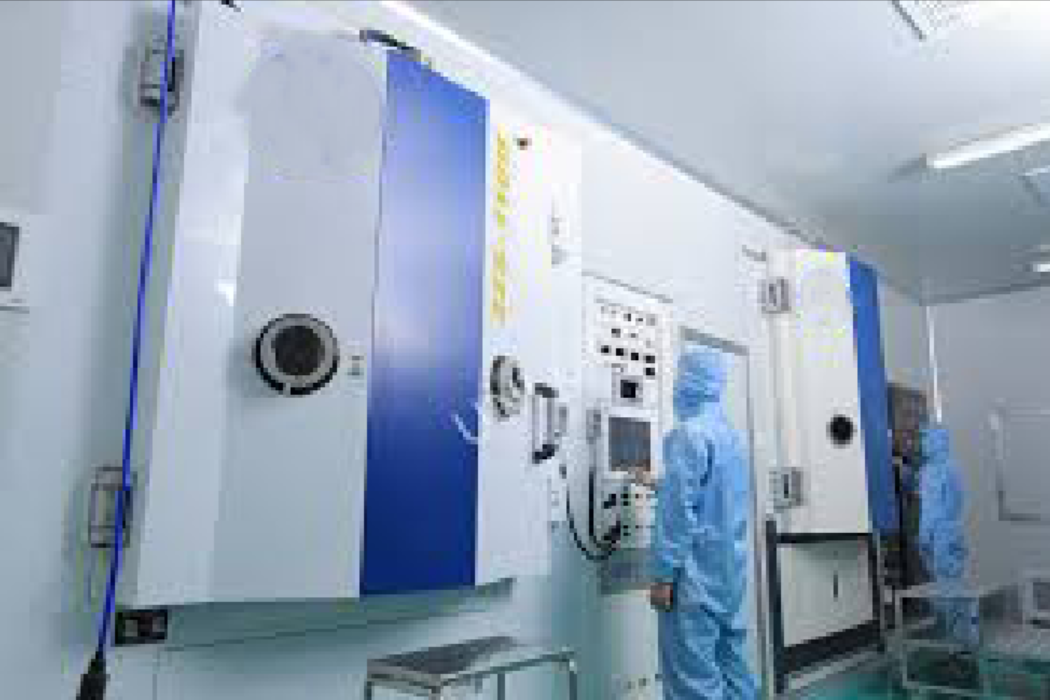 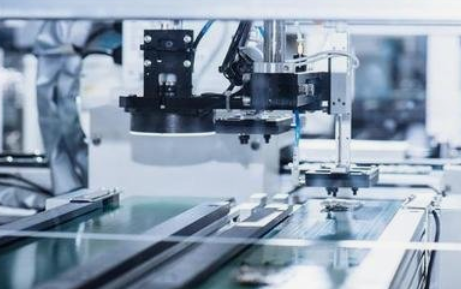 光学镀膜 
Coating  for high power laser film , IR film, dielectric film and light-spliting film.
大尺寸超薄晶圆、
玻璃通孔TGV
 large dimesion semi wafer, glass wafer TGV
激光加工
Photolighography
研发与创新
R&D and innovation




















在开发的产品及工艺:
大尺寸超薄晶圆，玻璃晶圆TGV  ，异型棱镜，激光/化学蚀刻,光刻, 镀膜（高功率激光膜，截止膜，介质膜，分光膜)。
Product and technology  which under the R&D covers fabricate large dimesion semi wafer, glass wafer TGV ,customized prism , laser etching ,chemical etching ,Photolithography and coating, this may including high power laser film , IR film, dielectric film and light-spliting film.
二期生产大楼效果图 （大尺寸晶圆）
Design sketch of production  buidling
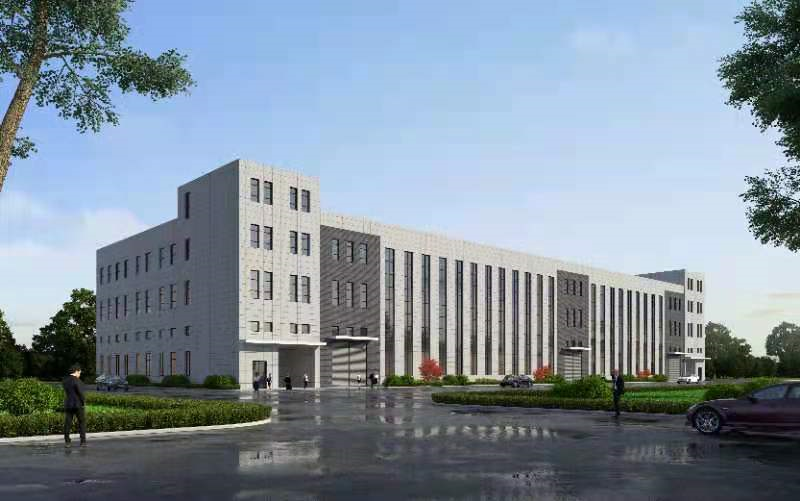 *建筑面积13750 平米(3层）
Covers floor area  of13750 square
 meters and 3 floors in total.

*一楼晶圆研抛车间
Wafer polishing workshop in the
1st floor

*二楼晶圆镀膜车间
Wafer coating workshop in the 
2ed floor.

*三楼场地预留
Reserve empty space in the 3rd
 floor for production expansion.
晶圆设备规划
Wafer production device planning
联系我们
Contact Us
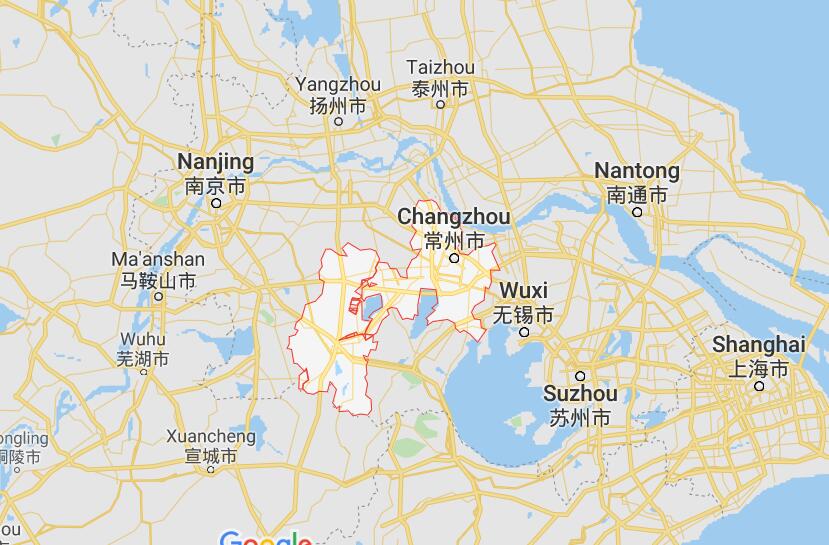 江苏省常州市新北区罗溪镇旺财路10号

No : 10 wangcai road, Luoxi town, Xinbei district, Changzhou, Jiangsu, China.
Tel: 86-519-83200018
Fax: 86-519-83408000
Website: www.cnhll.com
Email: sales@cnhll.com
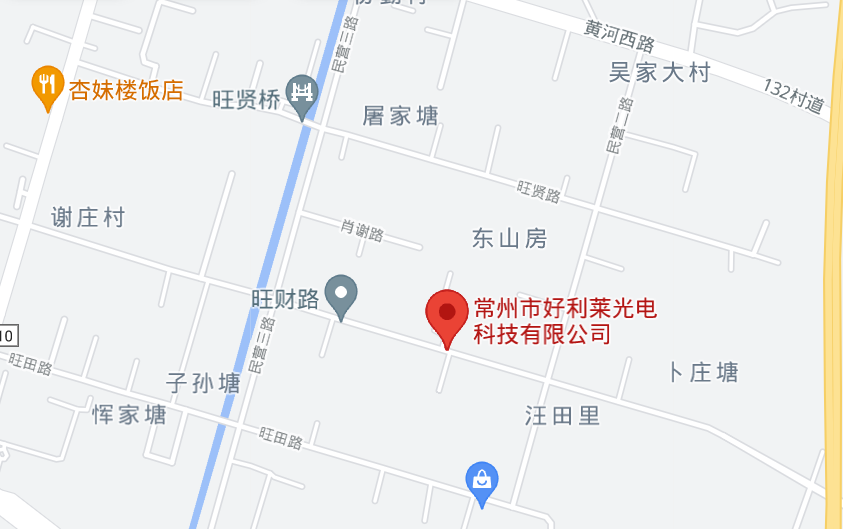 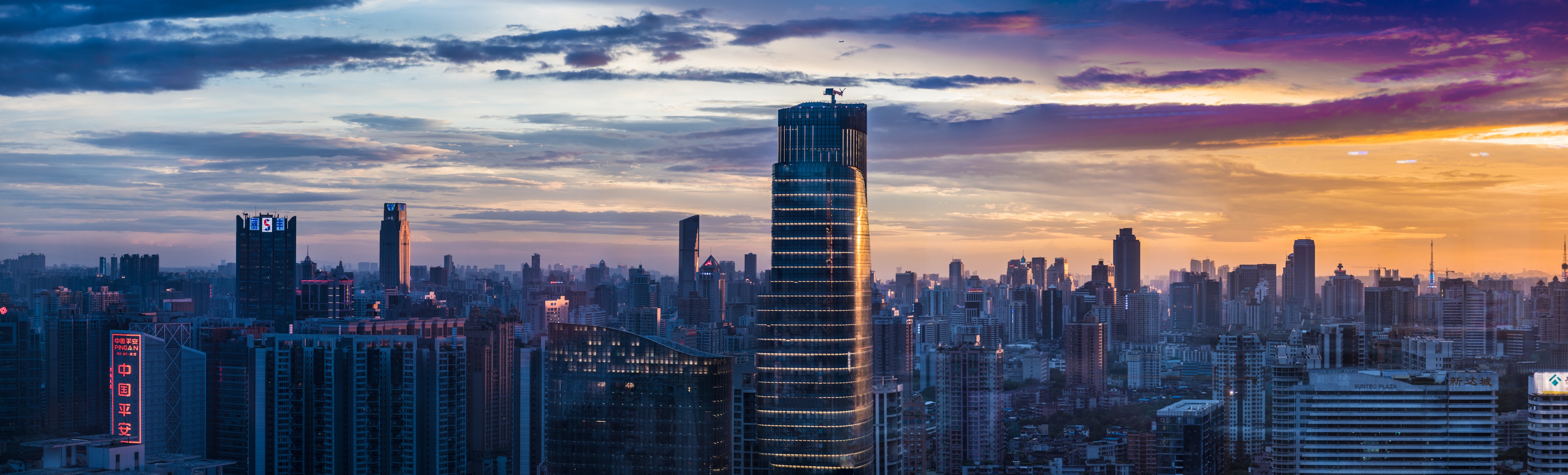 Thanks
谢谢您的观看